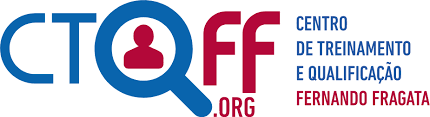 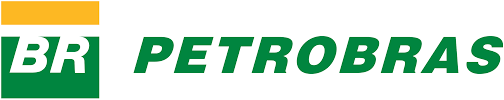 A IMPORTÂNCIA DA LIMPEZA E RUGOSIDADE NO PROCESSO DE PREPARAÇÃO DE SUPERFÍCIE
JEFERSON OLIVEIRA
JOAQUIM QUINTELA

PETROBRAS
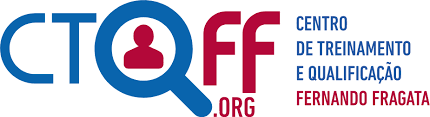 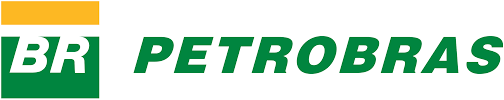 AGENDA
1. PANORAMA DA PREPARAÇÃO DE SURPEFÍCIE E SUAS IMPLICAÇÕES
2. FUNDAMENTOS
3. PREPARAÇÃO PARA ÁREAS GRANDES
4. PREPARAÇÃO PARA PONTOS LOCALIZADOS OU DE DIFÍCIL ACESSO
5. CONSIDERAÇÕES FINAIS
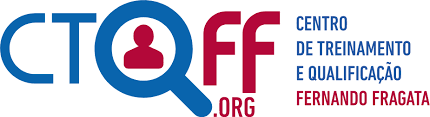 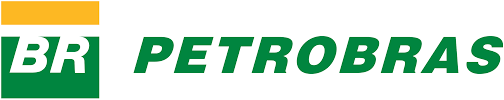 1. PANORAMA DA PREPARAÇÃO DE SUPEFÍCIE E SUAS IMPLICAÇÕES
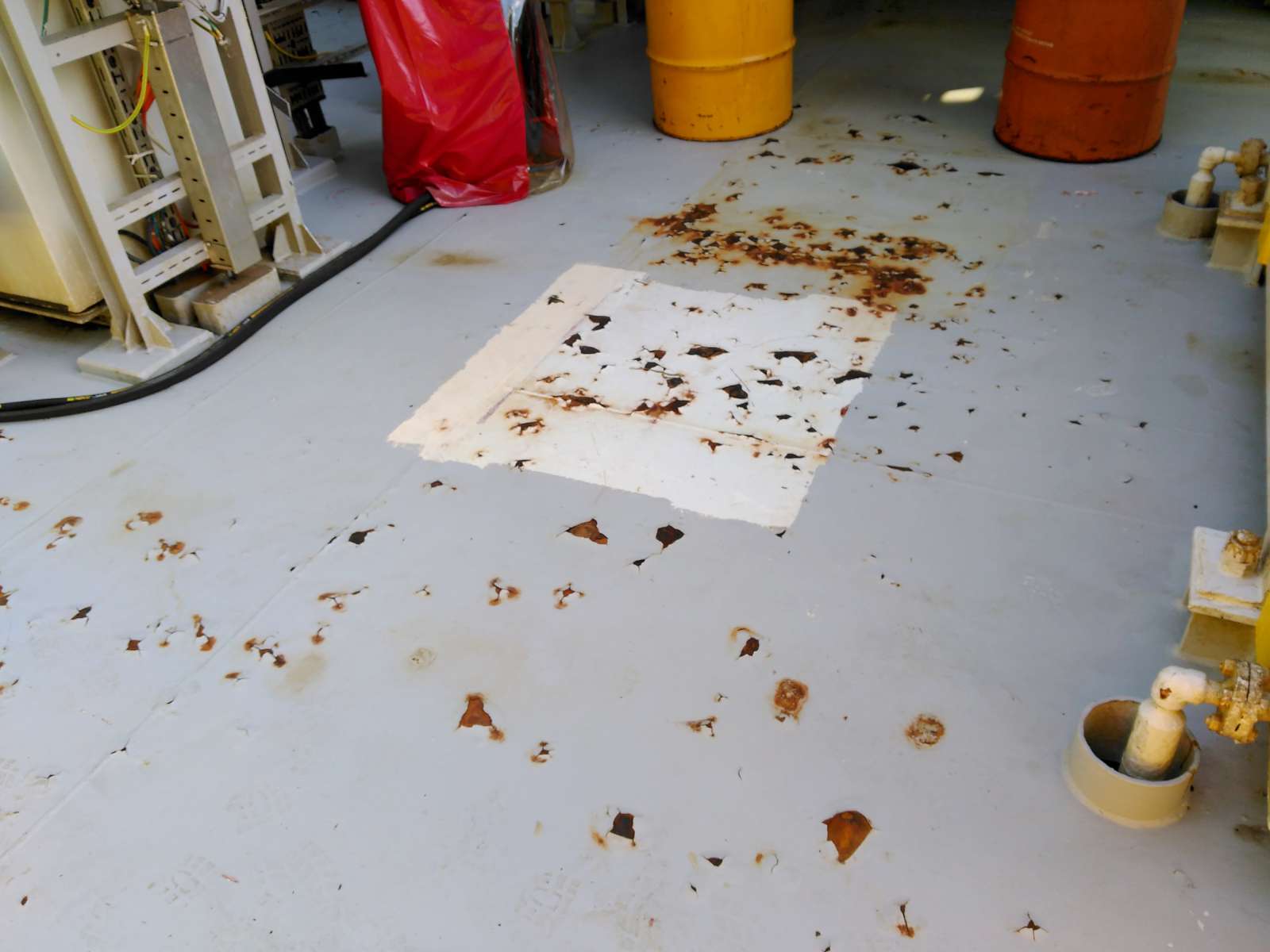 A qualidade da preparação de superfície é revelada na integridade de um revestimento sobre ela aplicado.

Um dos cenários mais comuns são pisos, onde normalmente há acúmulo de água associados a impacto e abrasão.
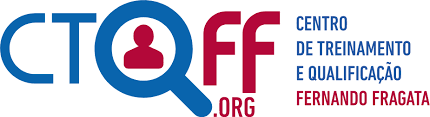 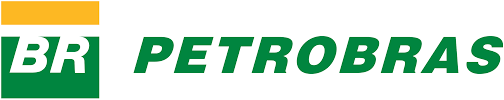 1. PANORAMA DA PREPARAÇÃO DE SUPEFÍCIE E SUAS IMPLICAÇÕES
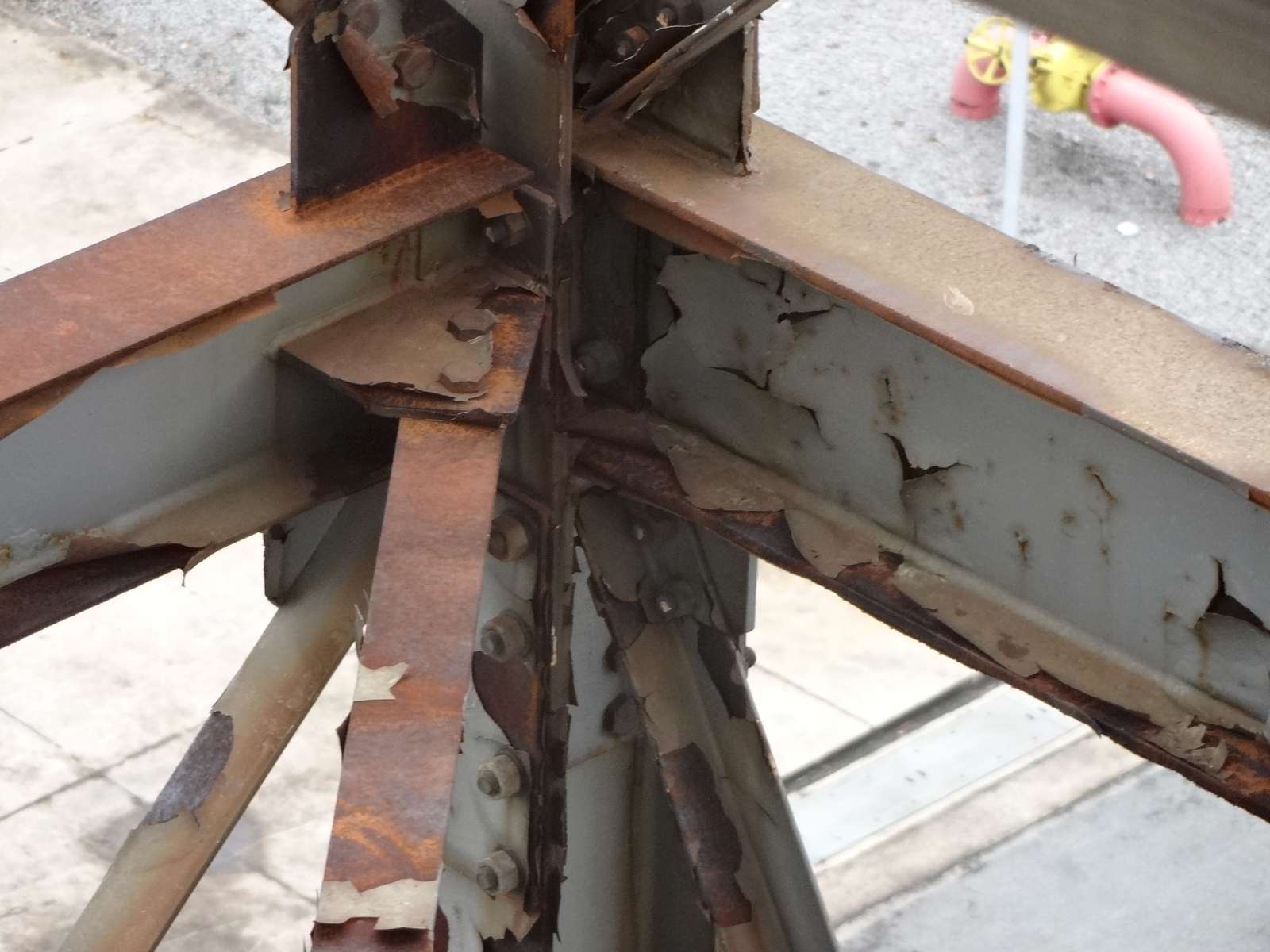 Outra região crítica é a de estruturas e vigas, onde arestas e geometrias mais complexas determinam o início e a propagação da falha.
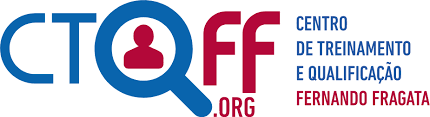 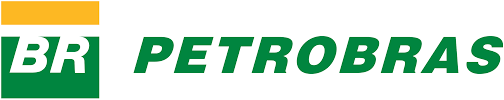 1. PANORAMA DA PREPARAÇÃO DE SUPEFÍCIE E SUAS IMPLICAÇÕES
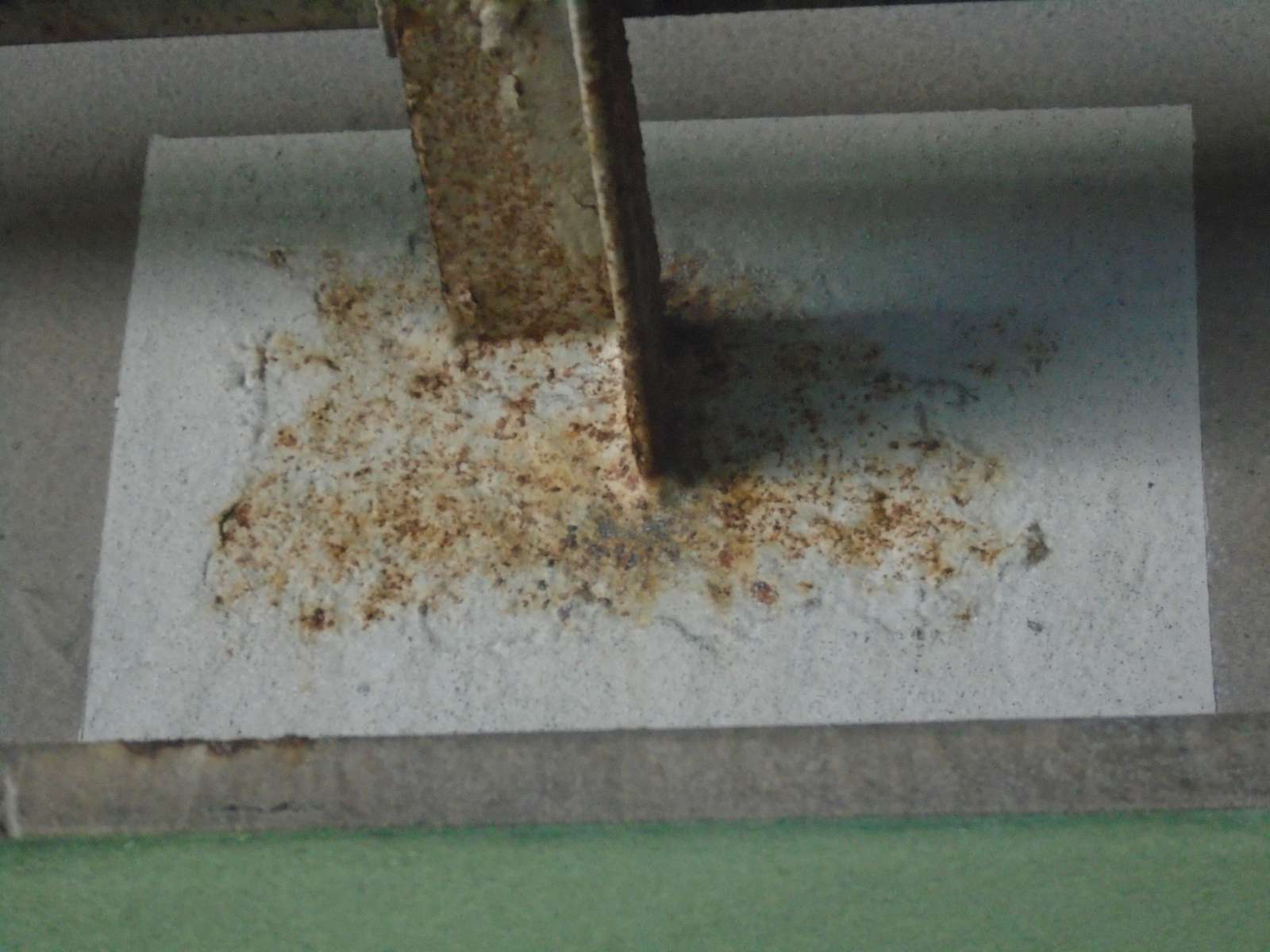 Mesmo em pequenos reparos na pintura, a preparação de superfície pobre é a causa de corrosão reincidente.
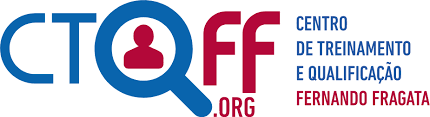 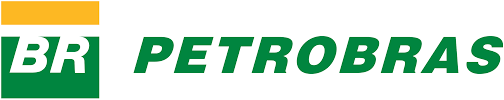 1. PANORAMA DA PREPARAÇÃO DE SUPEFÍCIE E SUAS IMPLICAÇÕES
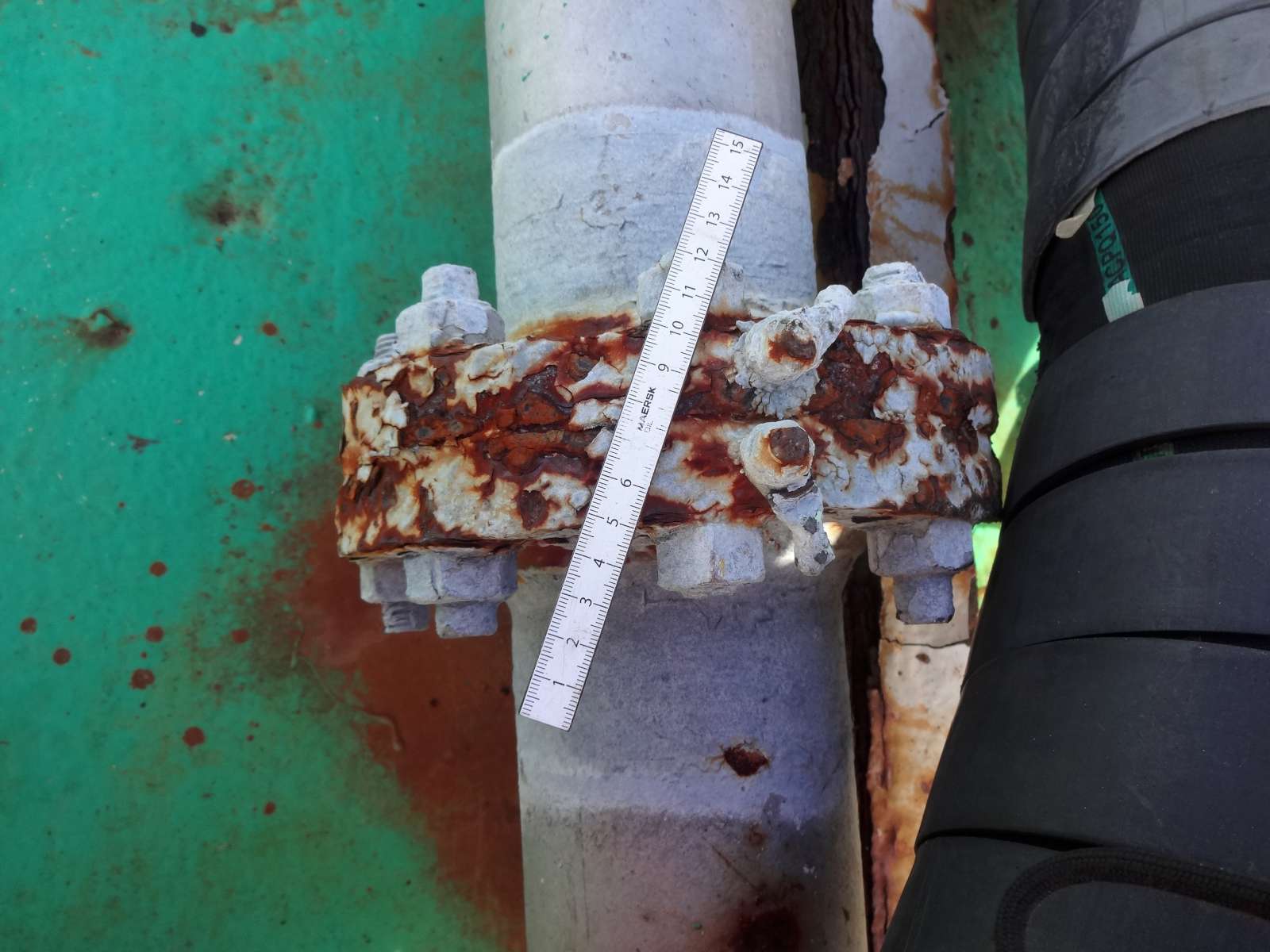 A aplicação de qualquer revestimento sobre área não preparada de maneira adequada acaba conferindo efeito paliativo na busca da integridade.
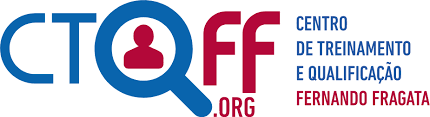 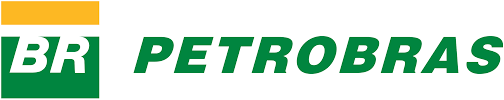 2. FUNDAMENTOS
Antes de gerar padrão de limpeza e rugosidade no metal, é fundamental a remoção de todo material solto e oleoso que possa comprometer a aderência.
LAVAGEM COM ÁGUA
DESENGRAXE
REMOÇÃO DE PÓ E PARTICULADOS
DESINCRUSTAÇÃO
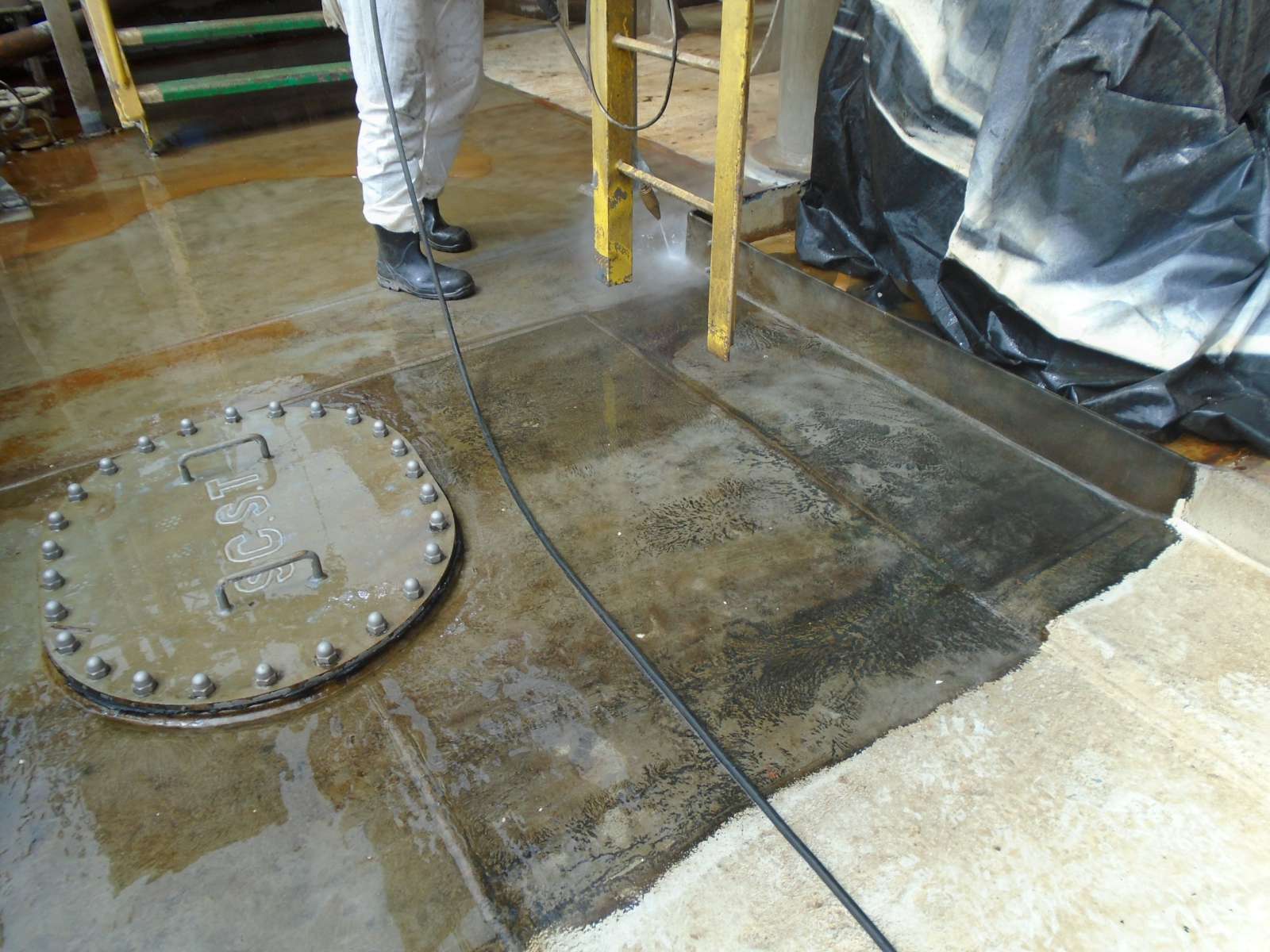 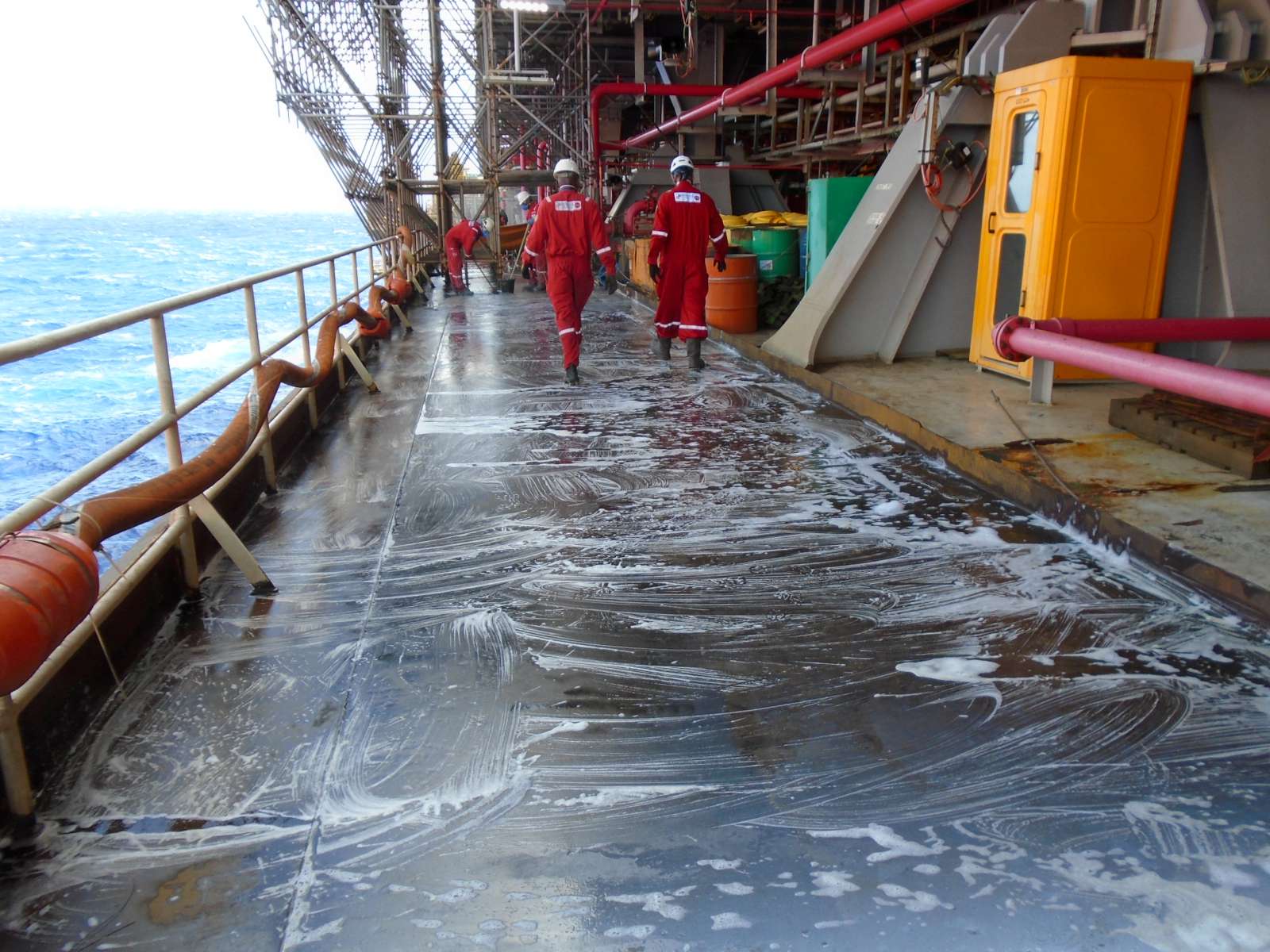 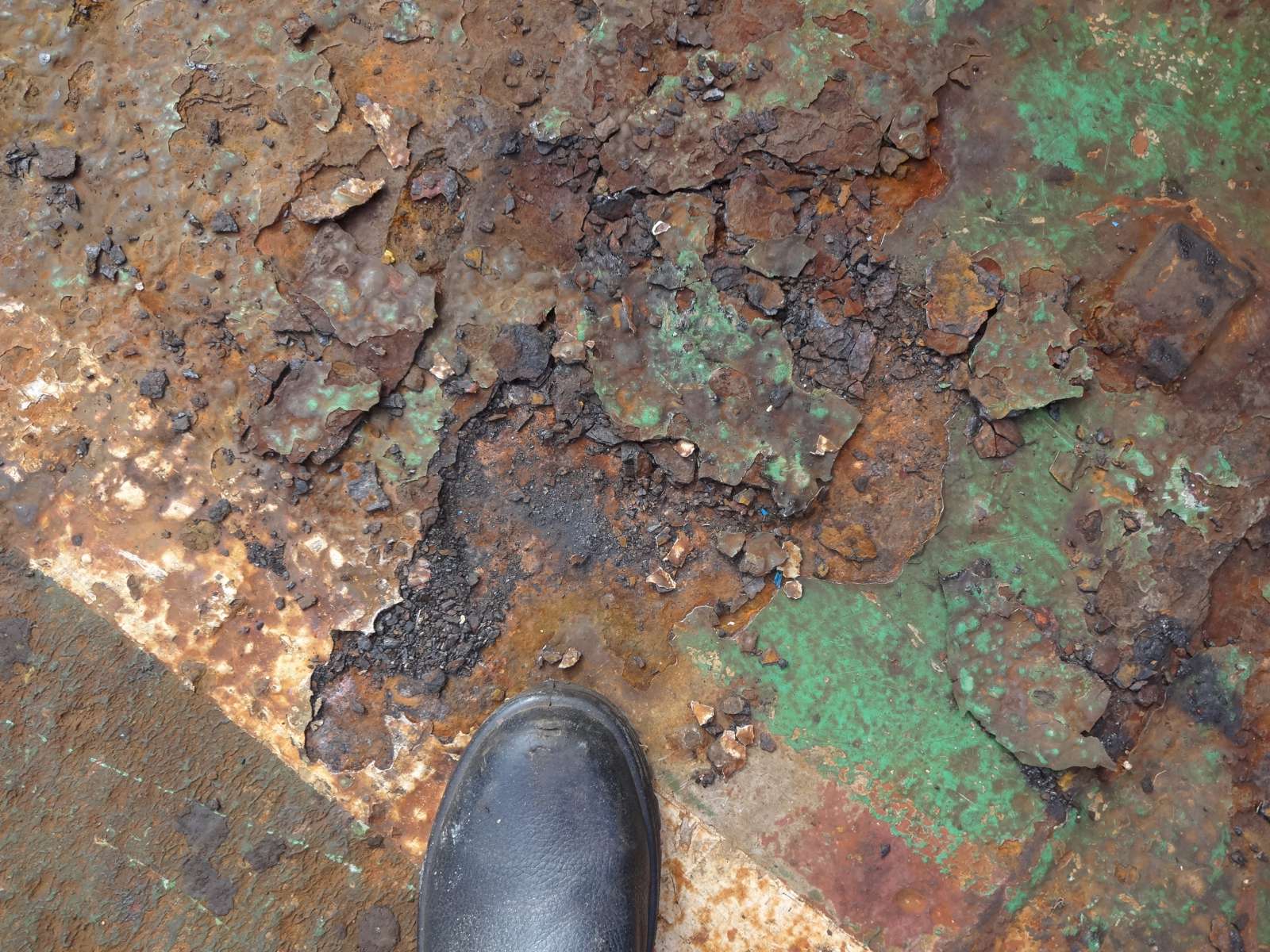 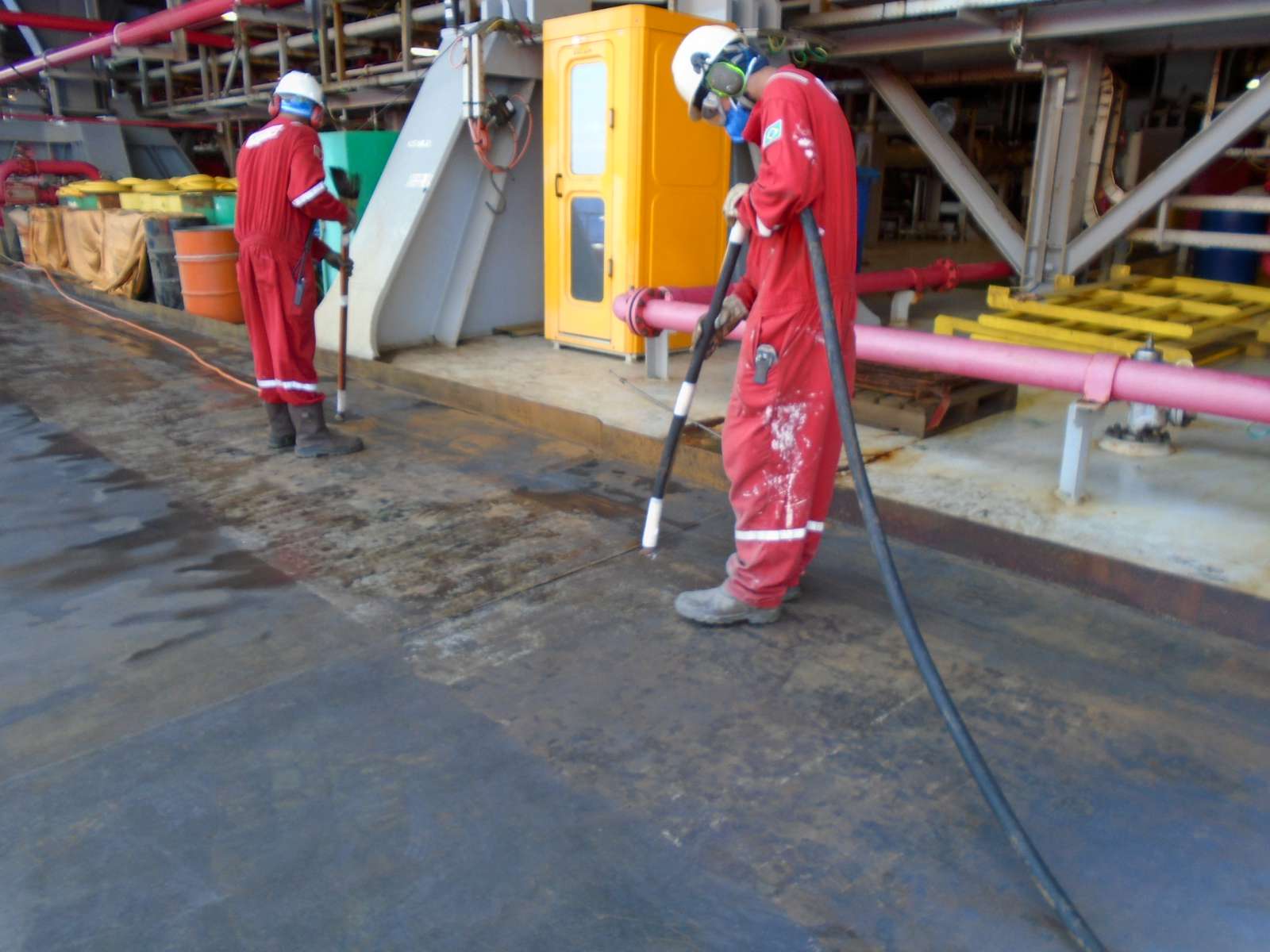 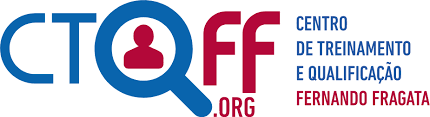 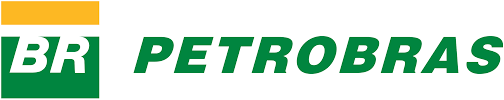 2. FUNDAMENTOS
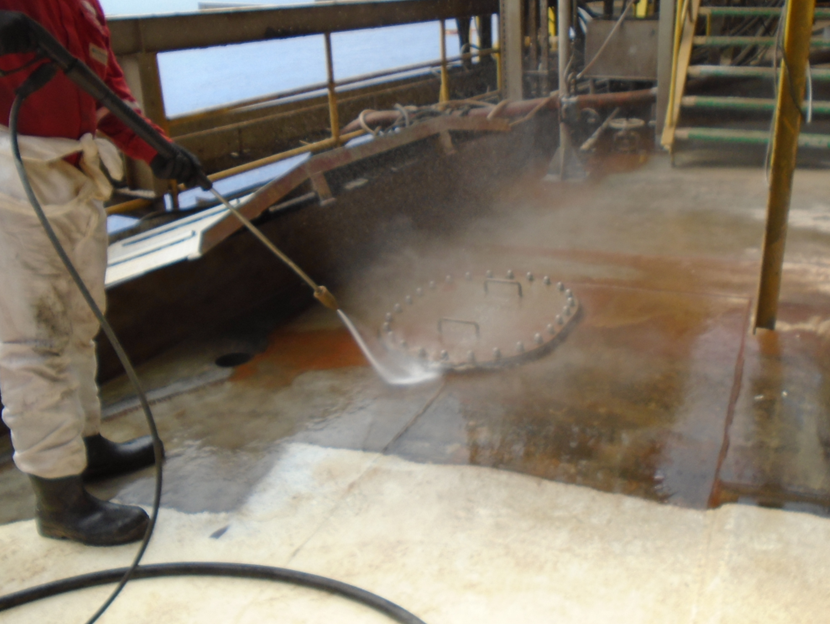 LAVAGEM COM ÁGUA
A lavagem com água técnica (água com baixíssimo teor de sais solúveis) é procedimento fundamental de limpeza. O uso de jato de 5 mil Psi é ideal

Eventualmente, em áreas pequenas o uso de solvente para remoção de oleosidade pontual pode ser adequado.
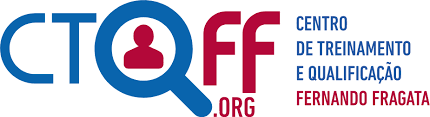 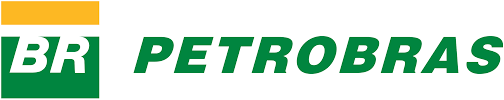 2. FUNDAMENTOS
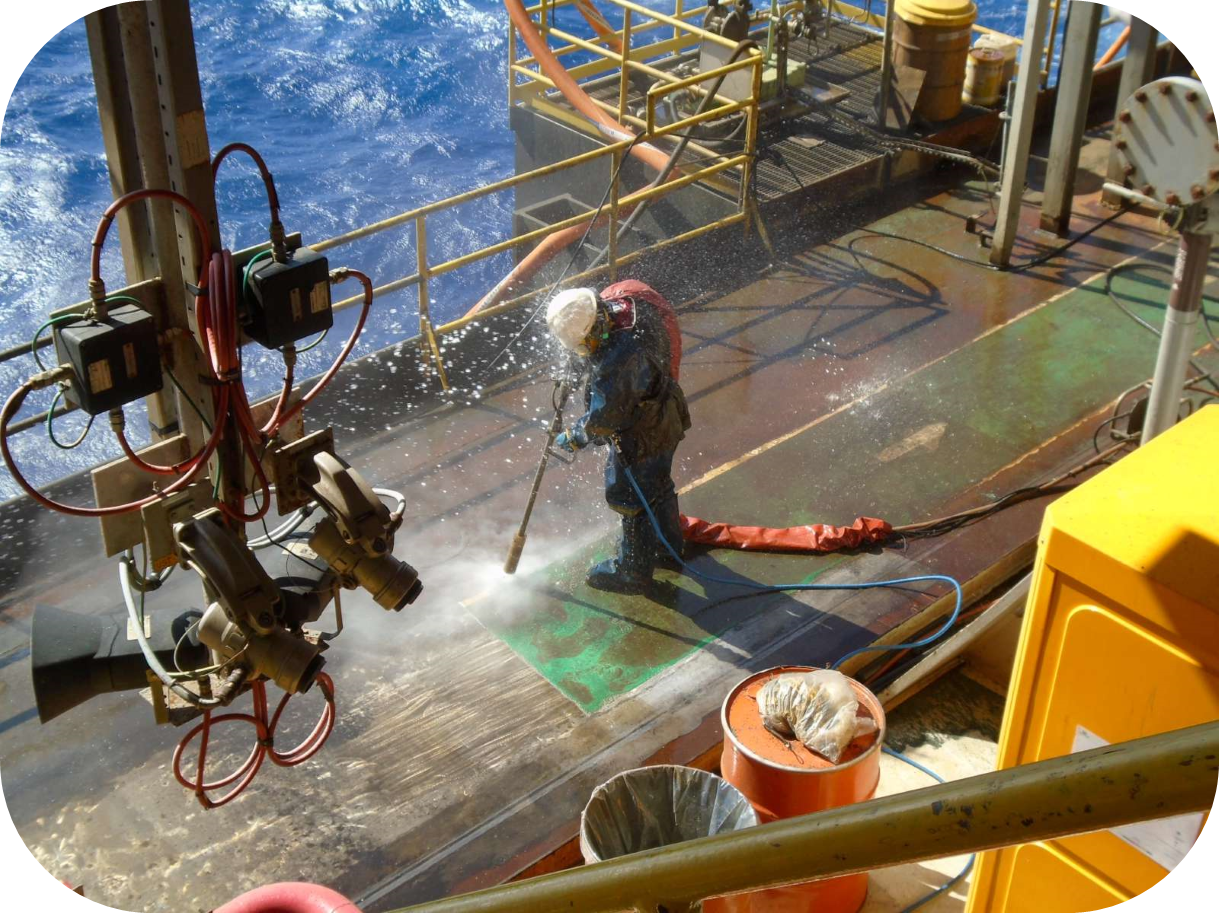 LAVAGEM COM ÁGUA
Na área industrial offshore é muito comum impureza e contaminação, o que torna primordial a lavagem com água antes e depois da preparação de superfície.
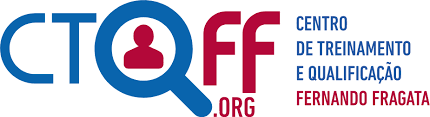 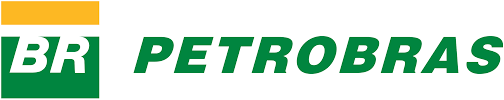 2. FUNDAMENTOS
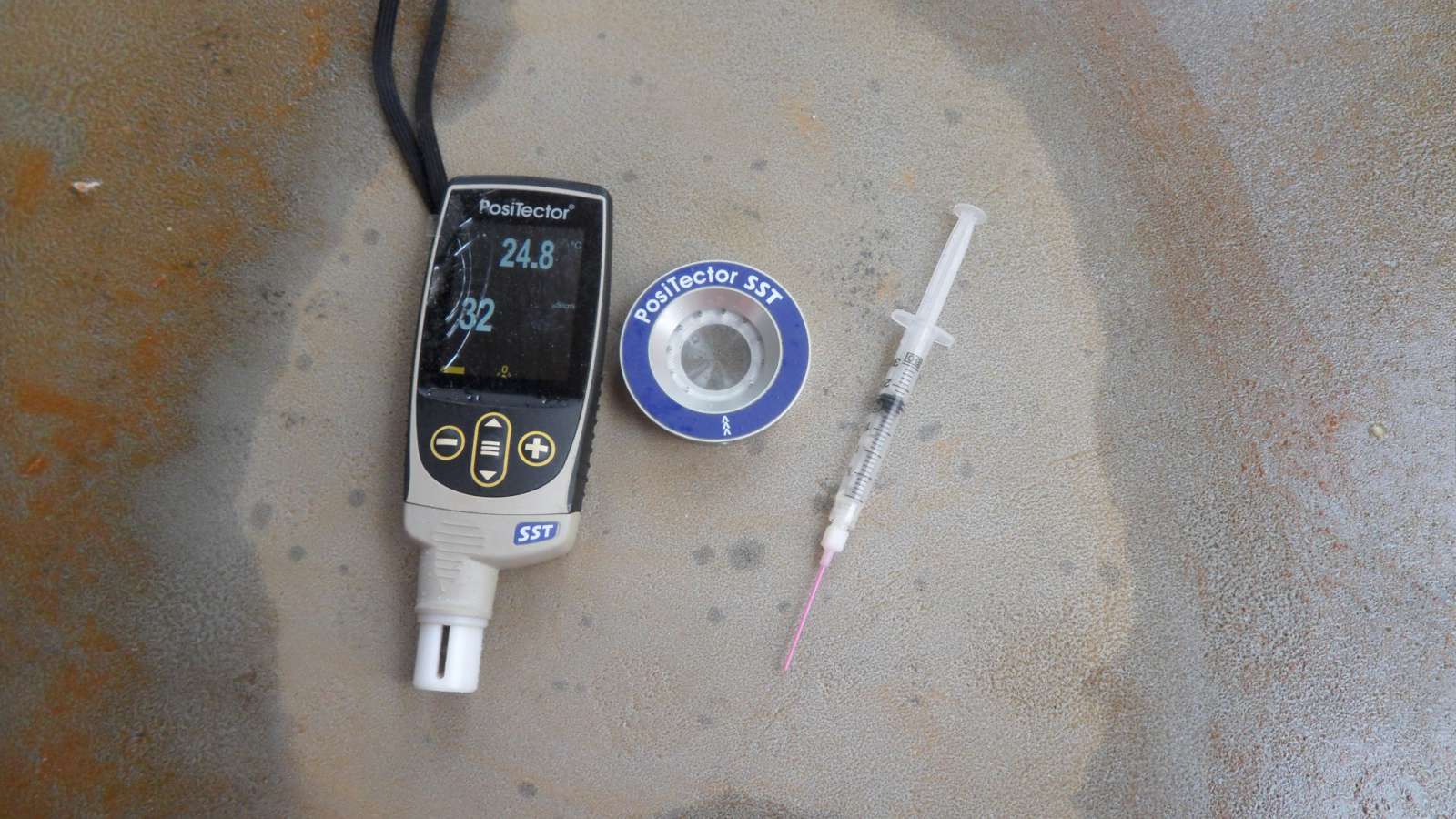 LAVAGEM COM ÁGUA
A lavagem final com água técnica deve deixar o metal isento de sais solúveis.

A Norma PETROBRAS N-9 estabelece o critério máximo  de 5 µg/cm2 de sal (condutividade  50 µS/cm aproximadamente) com o método Bresle.
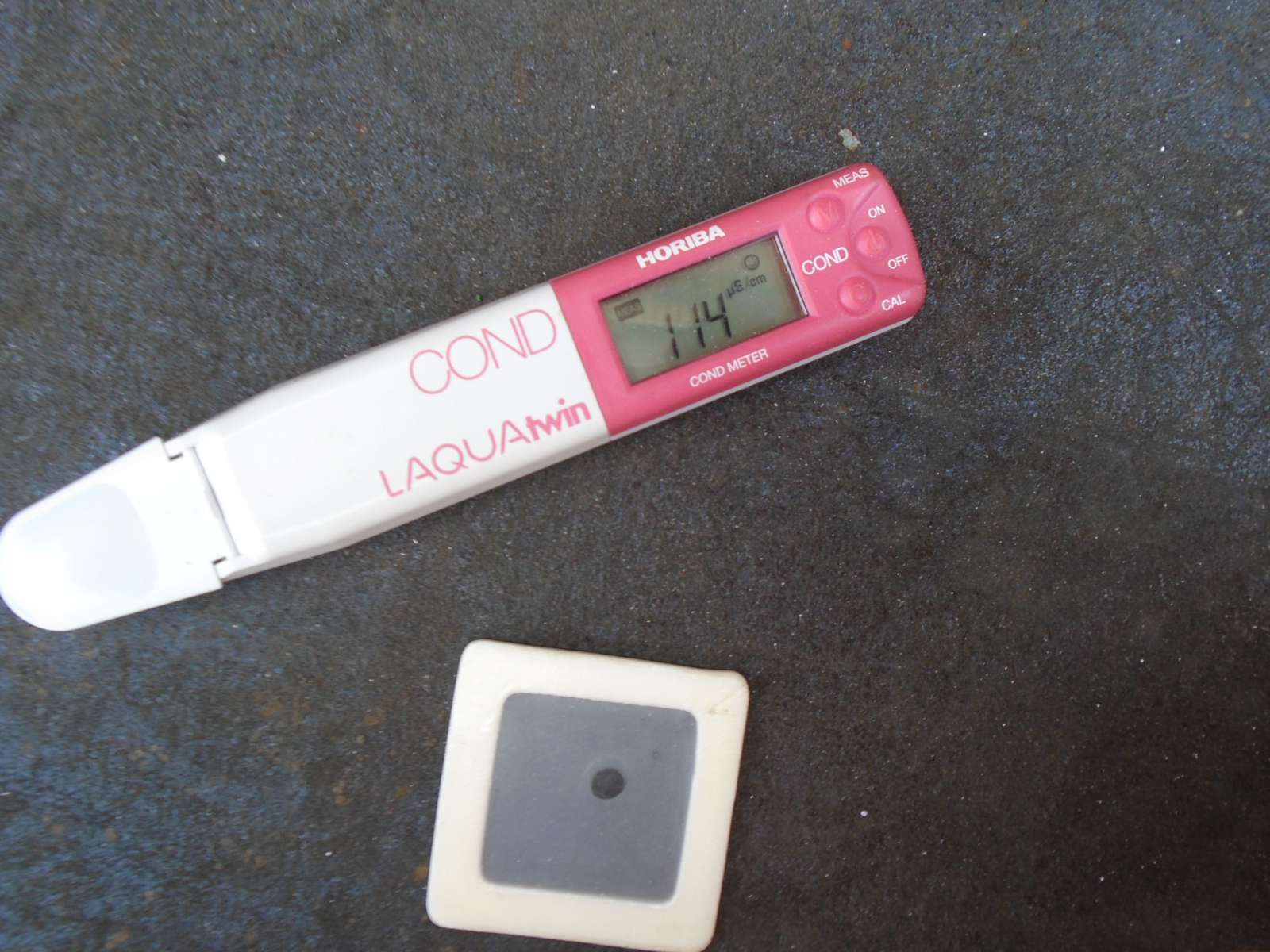 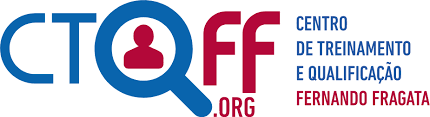 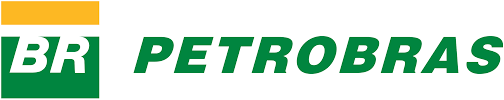 2. FUNDAMENTOS
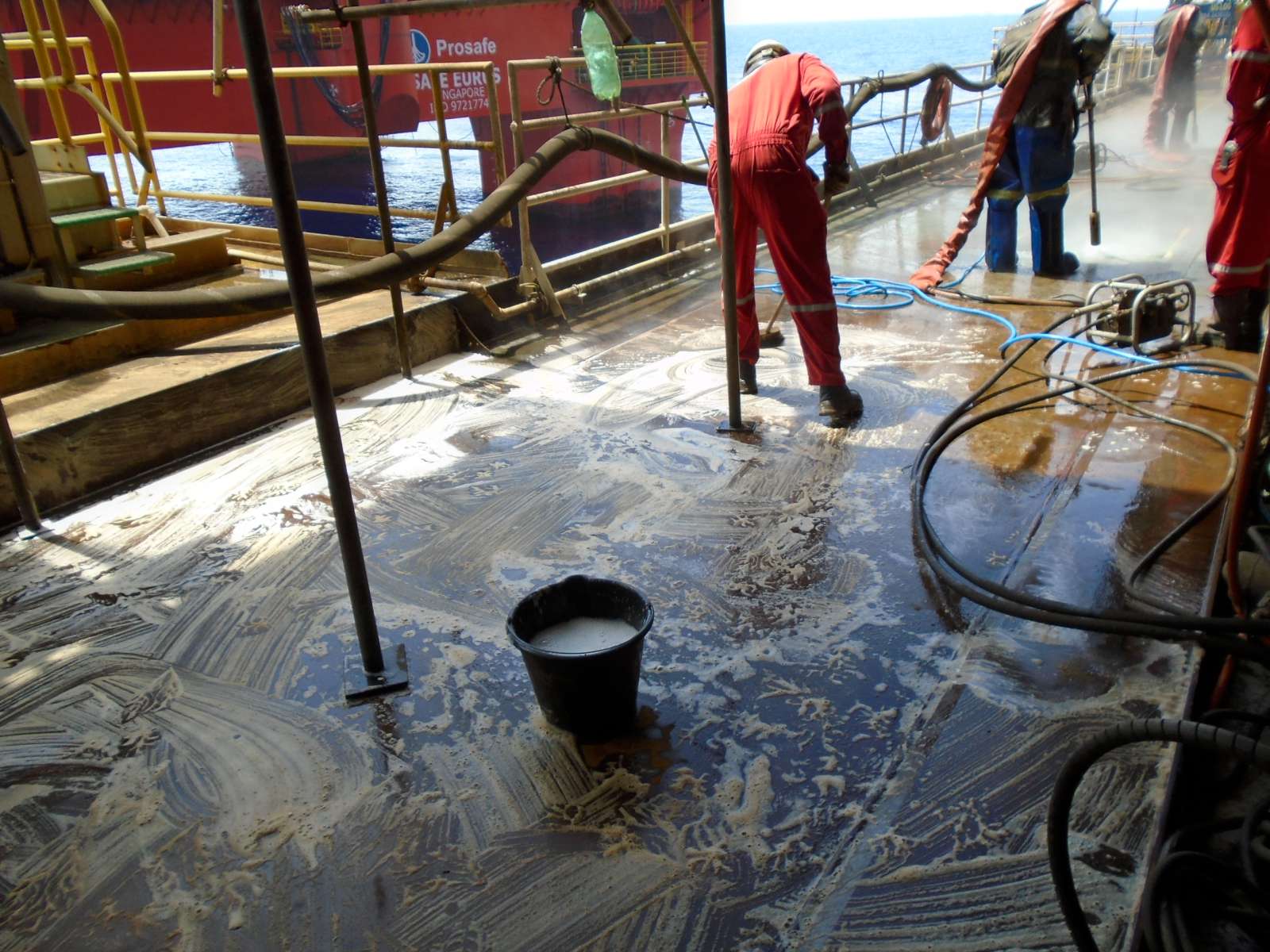 DESENGRAXE
A remoção de óleos e graxas deve ser feita majoritariamente por saponificação e enxague com água técnica.

A lavagem com água é necessária antes e depois do processo abrasivo.
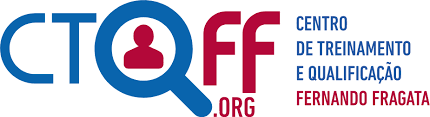 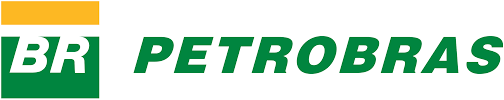 2. FUNDAMENTOS
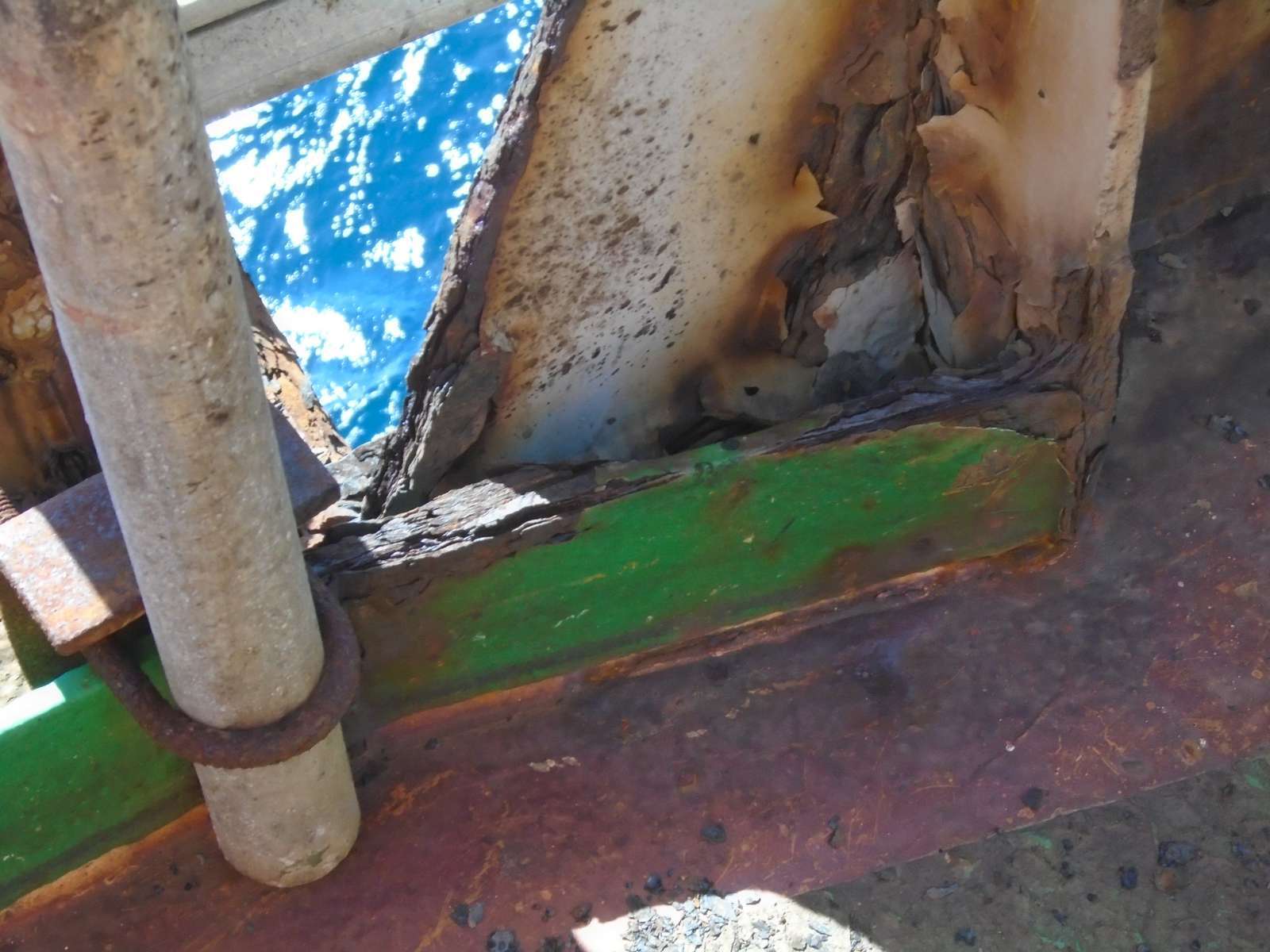 DESINCRUSTAÇÃO
A remoção de ferrugem encrustada deve ser feita mecânica (pistola de agulhas) ou manualmente (martelo).

No entanto, o processo de desincrustação é apenas uma etapa. Esse procedimento de forma isolada não confere preparação de superfície adequada.
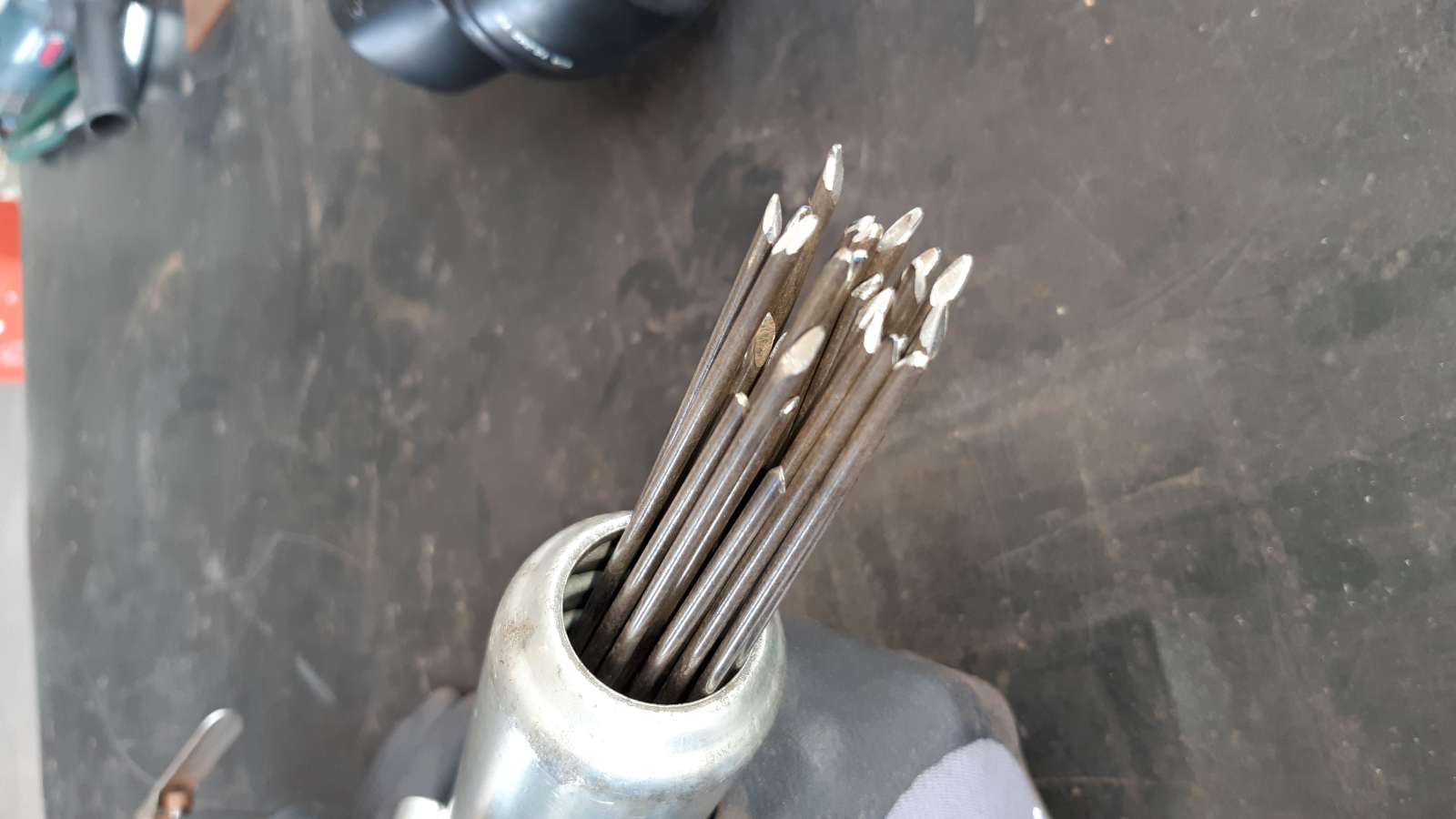 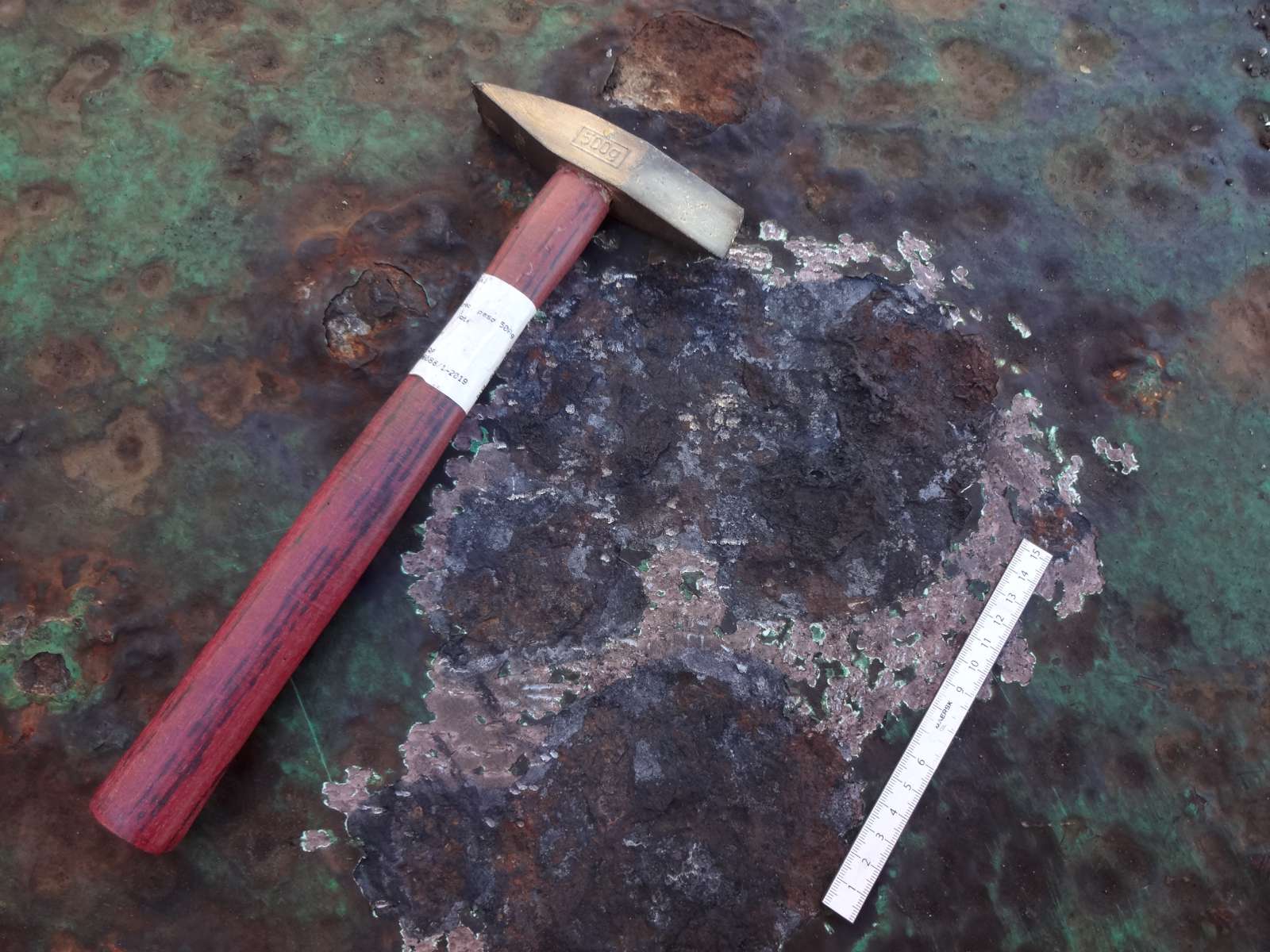 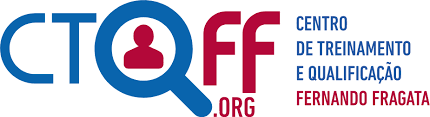 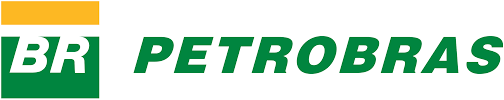 2. FUNDAMENTOS
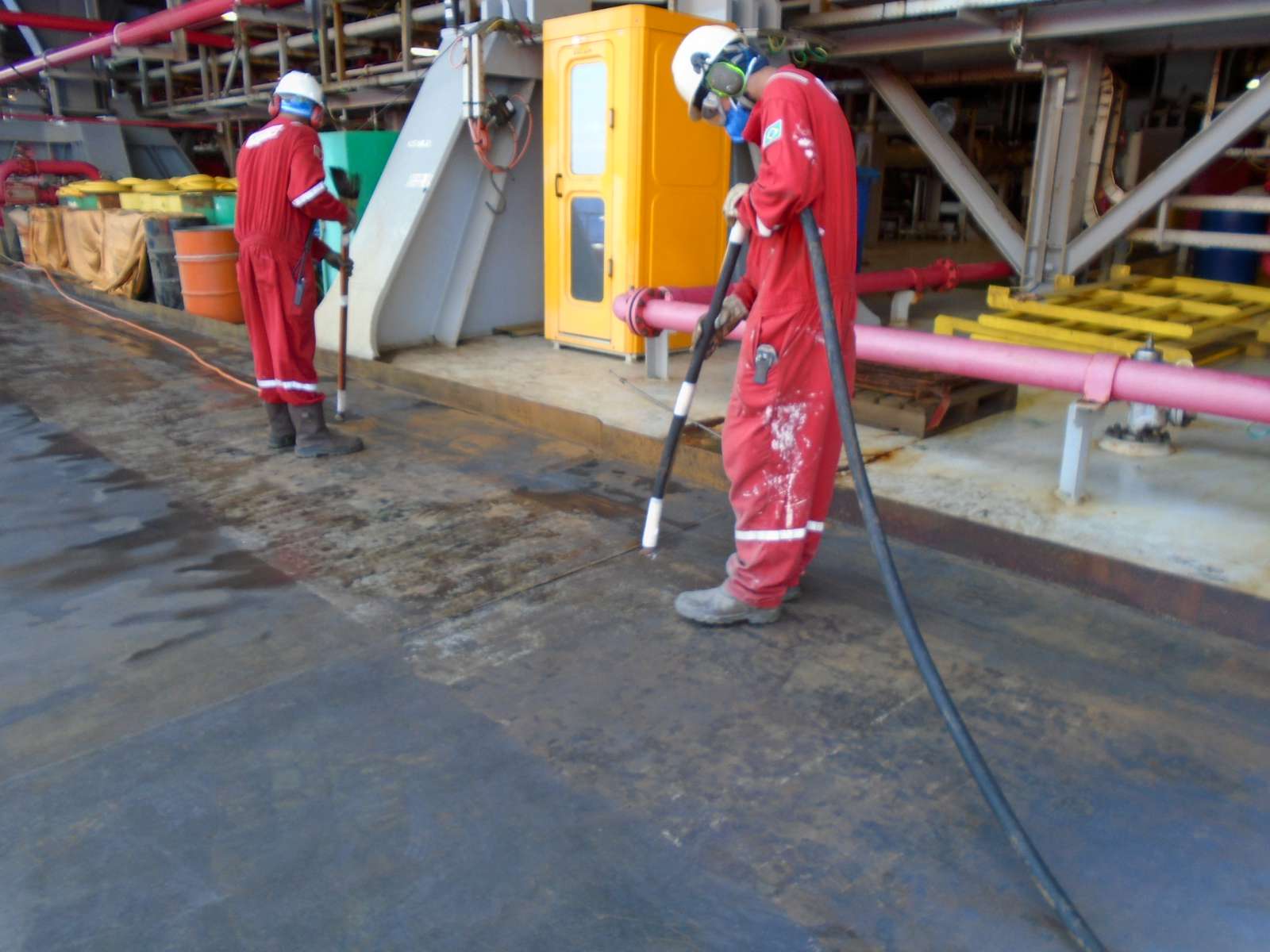 REMOÇÃO DE PARTICULADOS
A remoção de pós e partículas deve ser realizado para conclusão da limpeza. 

A lavagem com água e o uso de ar comprimido é a forma normalmente usada. O processo pode ser seguido do uso de trapo umedecido com solvente em pequenas áreas.
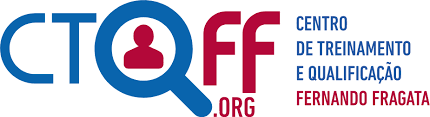 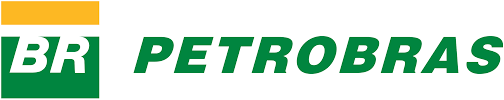 3. PREPARAÇÃO PARA ÁREAS GRANDES
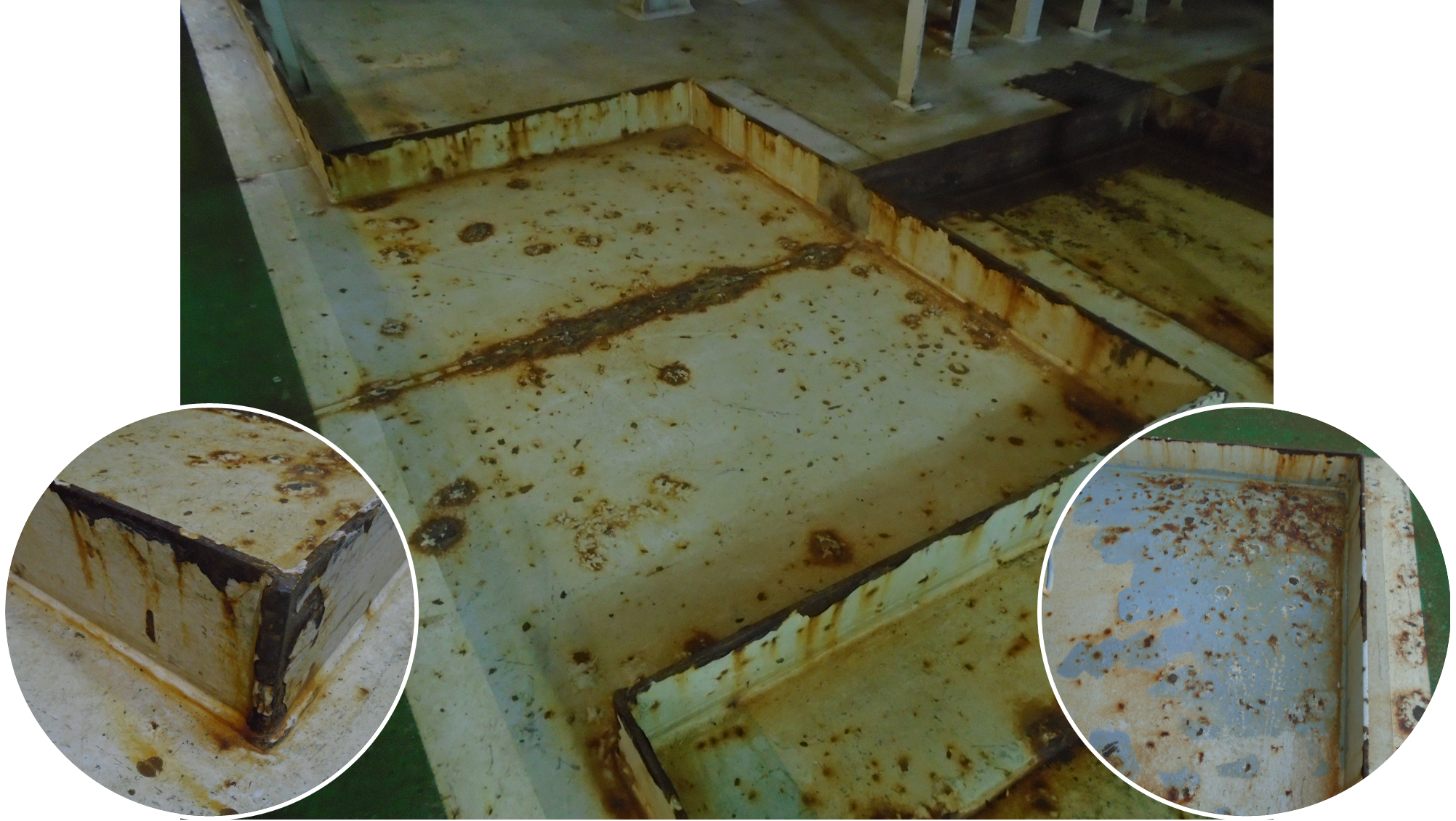 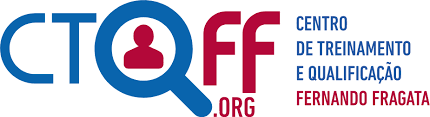 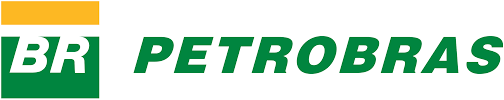 3. PREPARAÇÃO PARA ÁREAS GRANDES
HIDROJATEAMENTO UAP
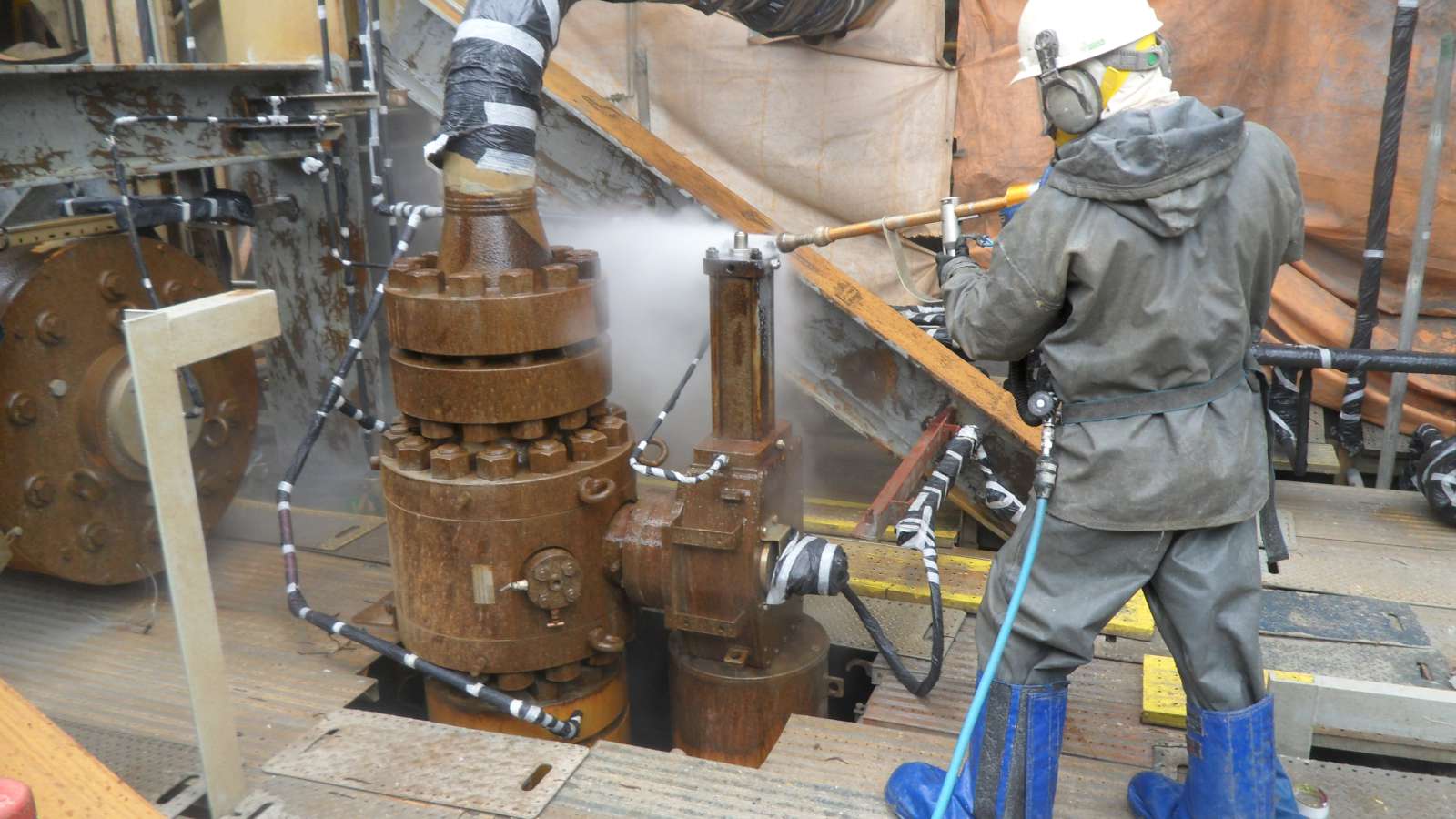 Procedimento de alta produtividade e capaz de remover produto de corrosão e resíduo de pintura.

Pressão alta 30 – 40 mil Psi

Por ser um método de preparação de superfície úmido, normalmente gera flash rust  no processo.

Não gera perfil de ancoragem, só revela o que já existe.
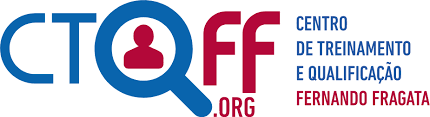 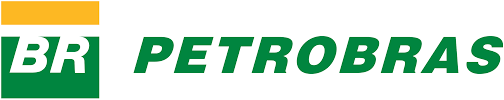 3. PREPARAÇÃO PARA ÁREAS GRANDES
JATEAMENTO ABRASIVO ÚMIDO
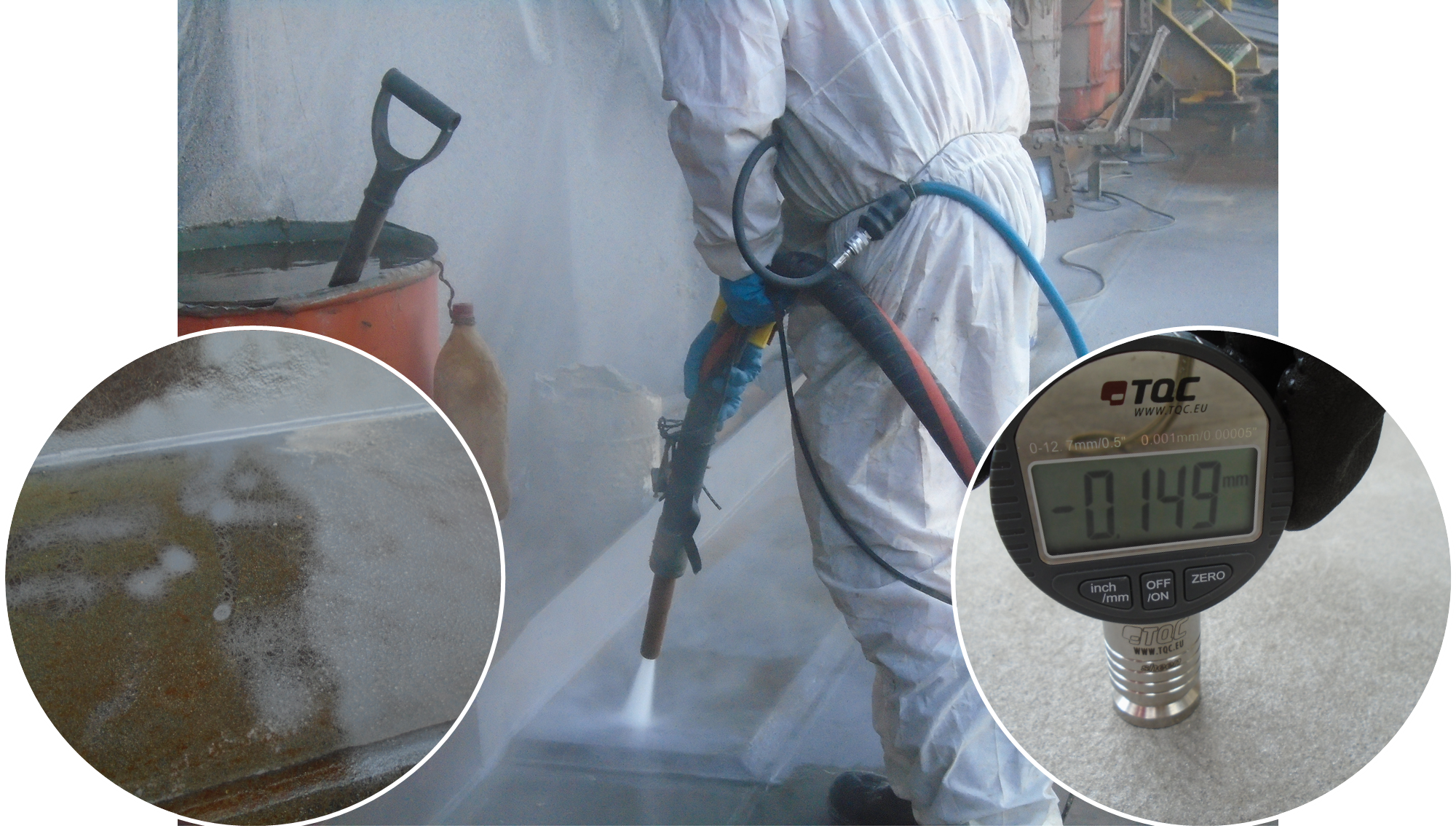 Procedimento capaz de remover produto de corrosão e resíduo de pintura.

Confere ao substrato metálico perfil de rugosidade adequado para pintura.
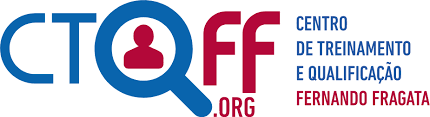 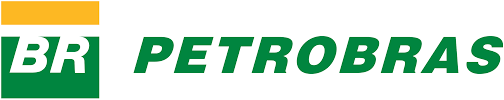 3. PREPARAÇÃO PARA ÁREAS GRANDES
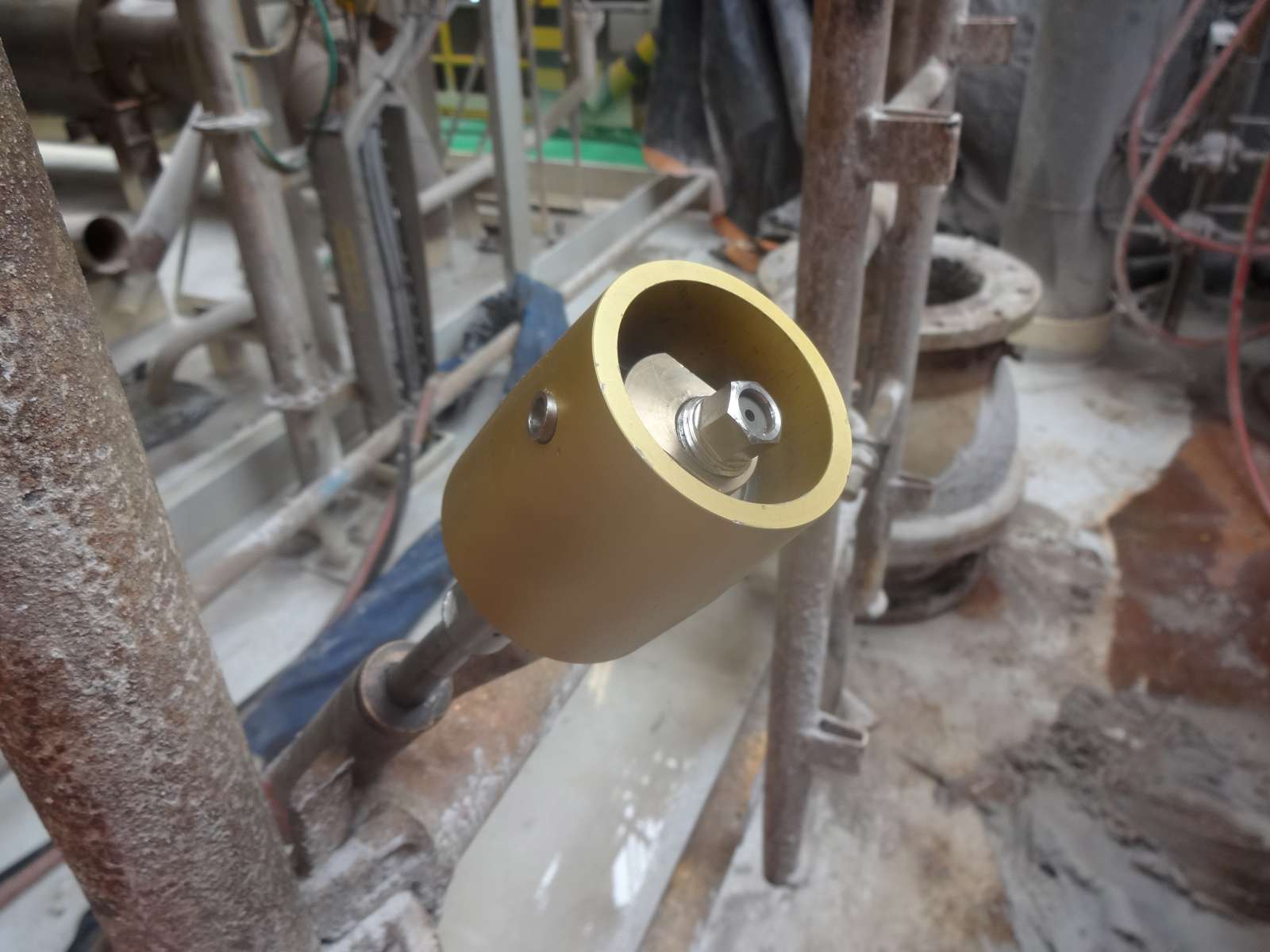 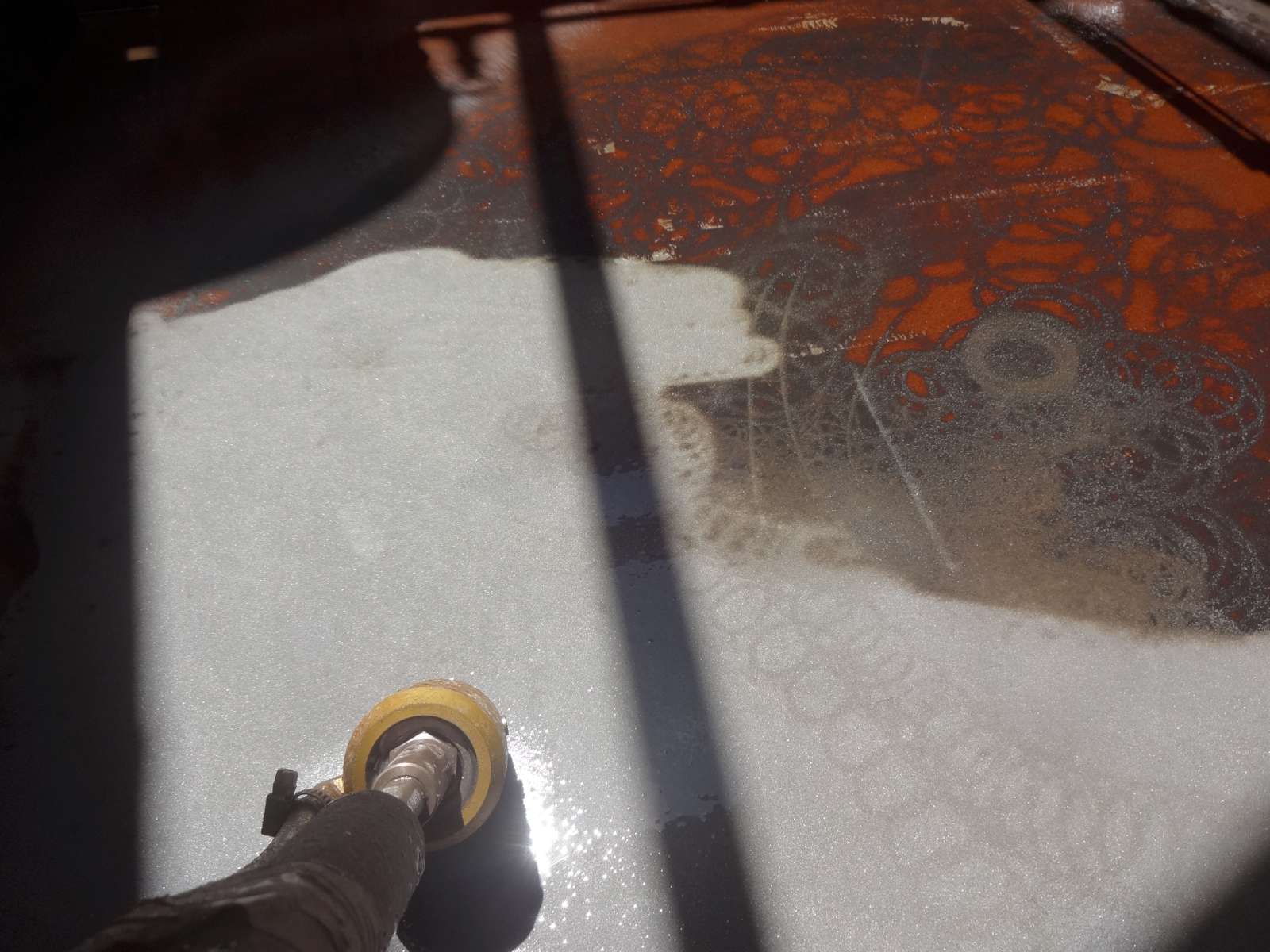 HIDROJATEAMENTO COM ABRASIVO
O grau de limpeza do hidrojateamento com abrasivo é superior ao do hidrojateamento UAP, semelhante ao metal branco.

Confere ao substrato metálico perfil de rugosidade adequado para pintura.
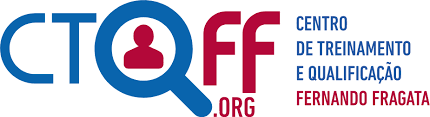 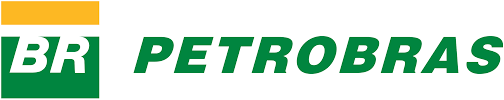 3. PREPARAÇÃO PARA ÁREAS GRANDES
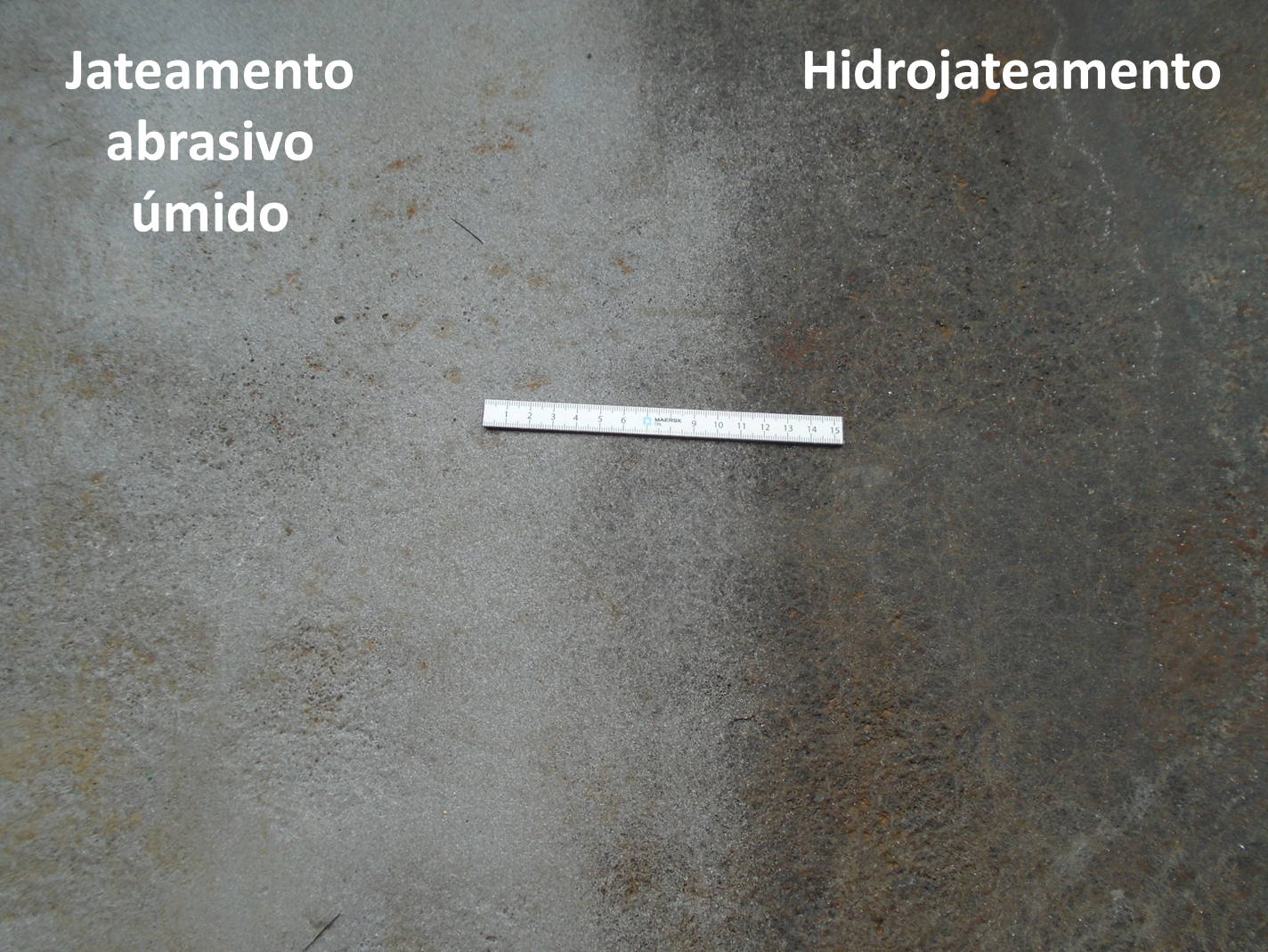 GRAU DE LIMPEZA E PERFIL
O grau de limpeza dos métodos de jateamento abrasivo úmido é superior ao do hidrojateamento UAP.

Além disso, o jateamento abrasivo úmido gera perfil de rugosidade.
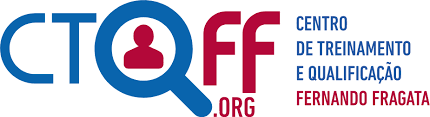 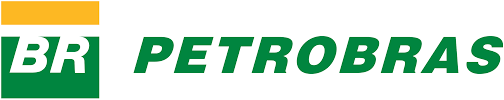 3. PREPARAÇÃO PARA ÁREAS GRANDES
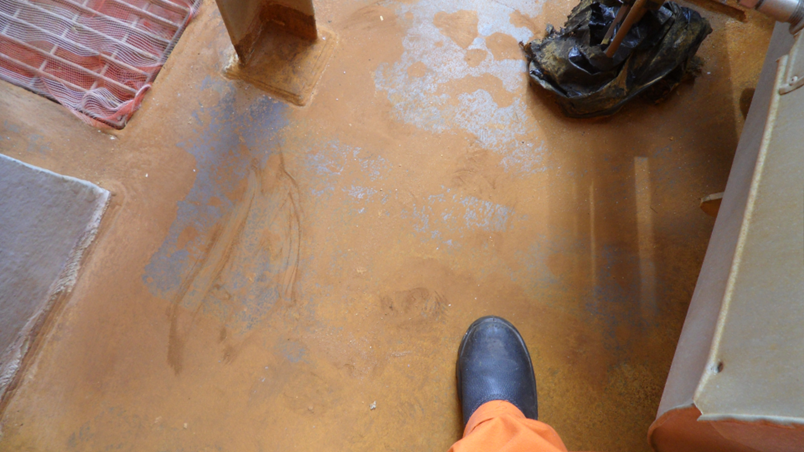 RESÍDUO DE CAREPA LAMINAÇÃO
O resíduo de carepa de laminação pode ocorrer eventualmente. Entretanto, o hidrojateamento UAP não é capaz de remover a carepa, nem mesmo gerar perfil de rugosidade.

Jateamento abrasivo úmido e hidrojateamento com abrasivo,  geram o perfil de rugosidade.
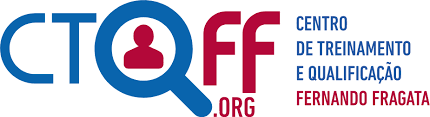 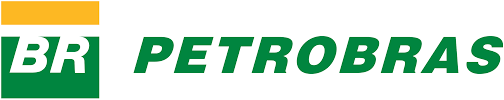 3. PREPARAÇÃO PARA ÁREAS GRANDES
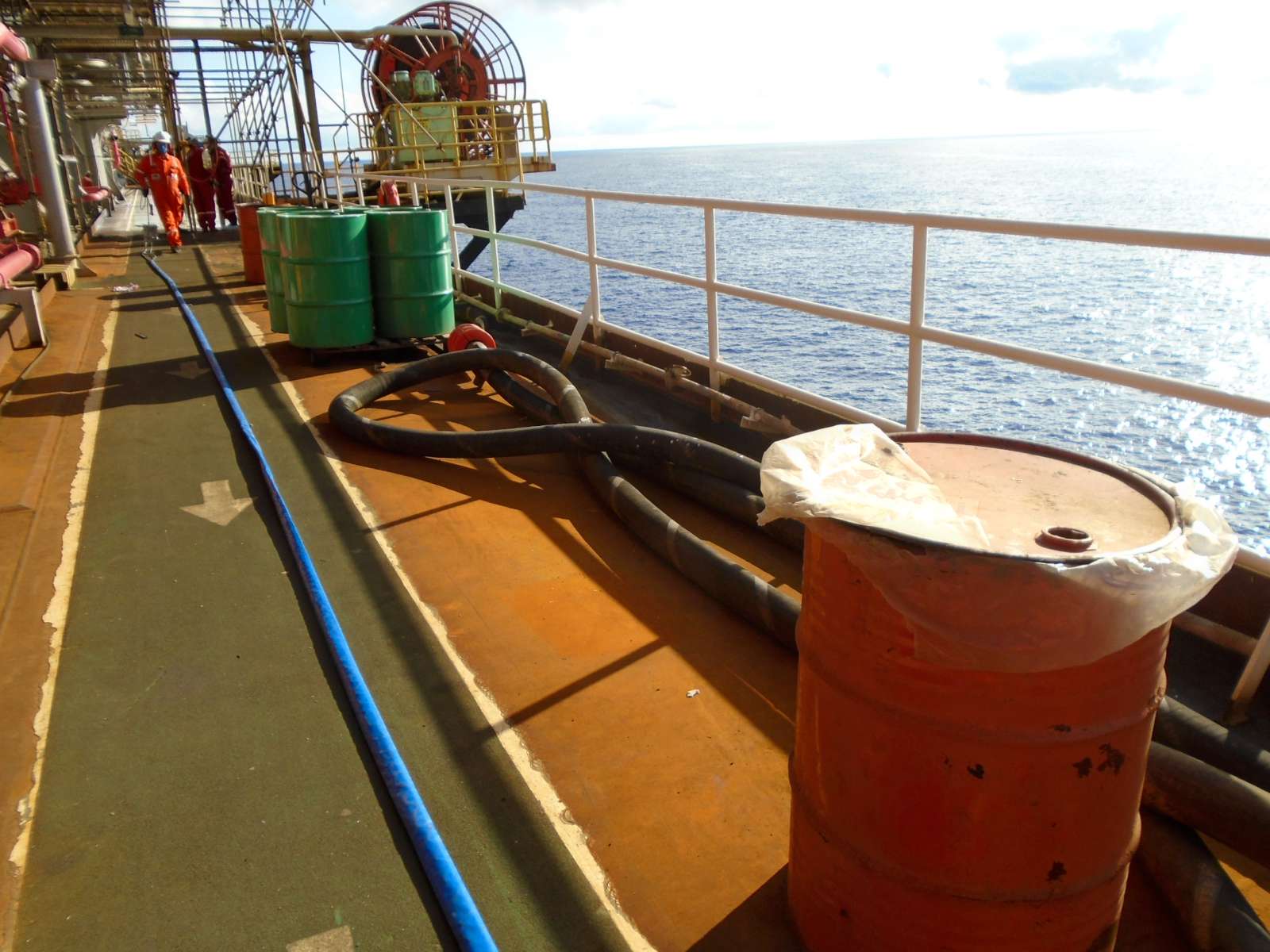 FLASH RUST
Flash rust moderado e flash rust pesado (intenso) comprometem preparação de superfície.
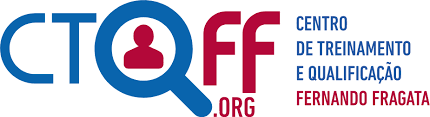 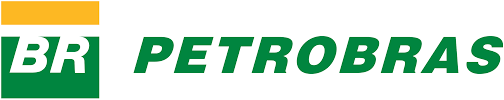 3. PREPARAÇÃO PARA ÁREAS GRANDES
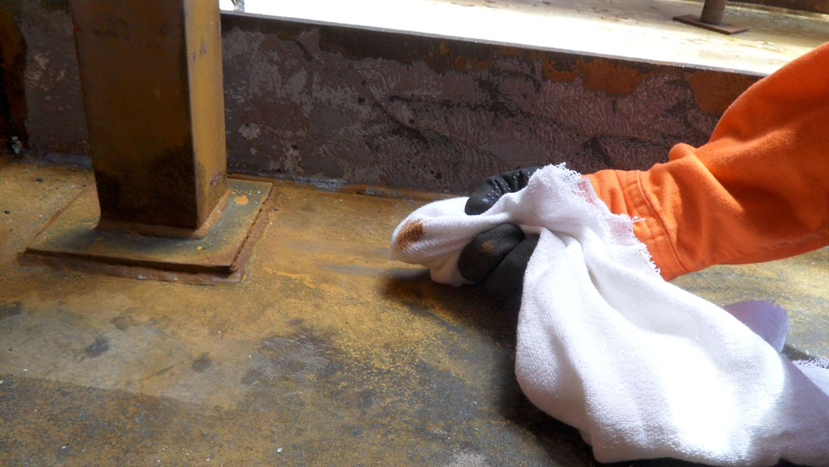 FLASH RUST
Flash rust moderado e flash rust pesado (intenso) são facilmente detectados pelo uso de trapo branco. 

Padrões fotográficos devem ser usados para o enquadramento da intensidade de flash rust.
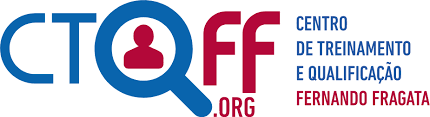 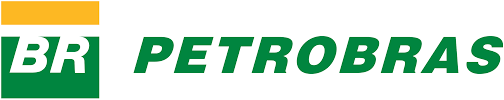 3. PREPARAÇÃO PARA ÁREAS GRANDES
FLASH RUST
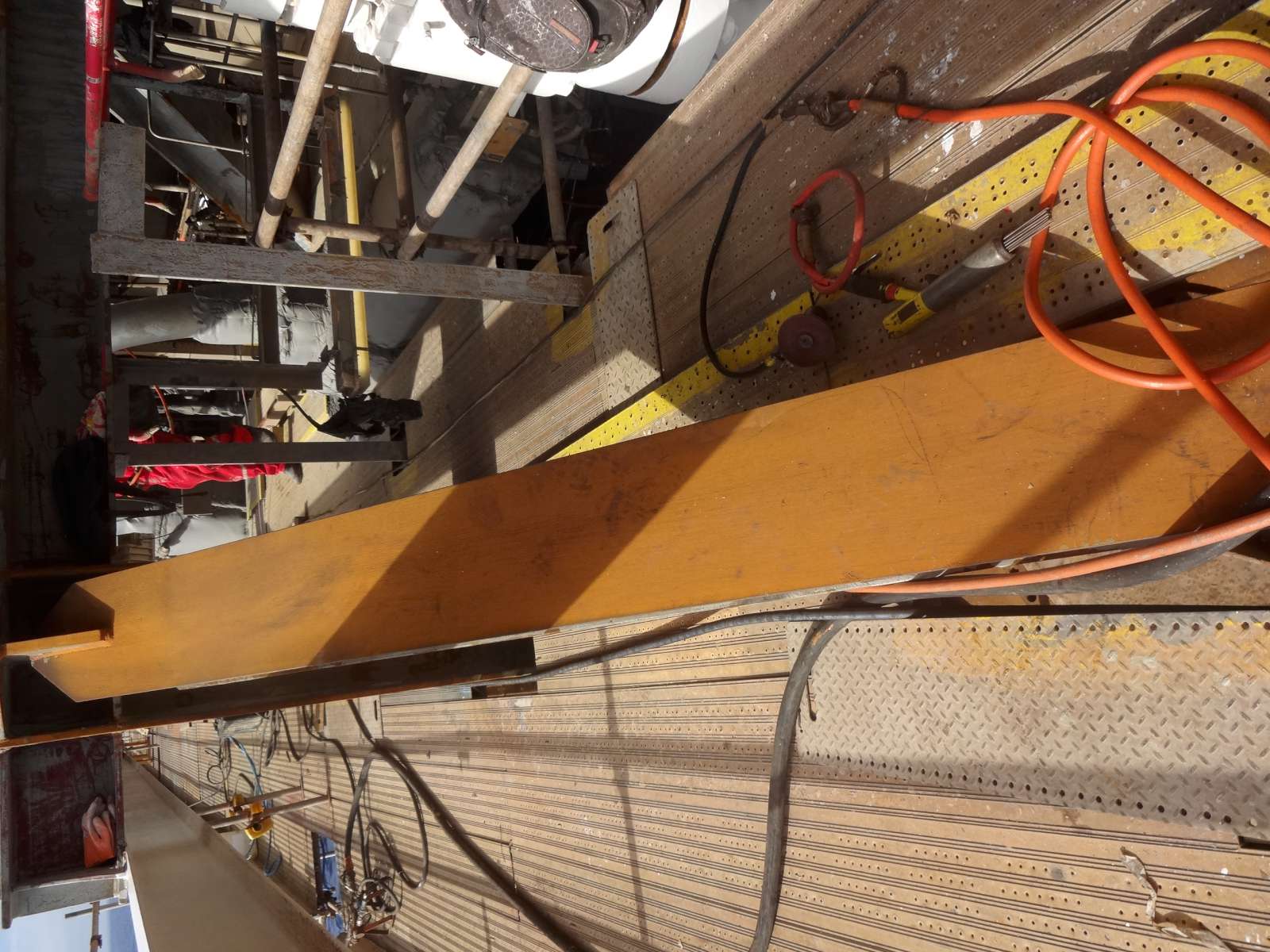 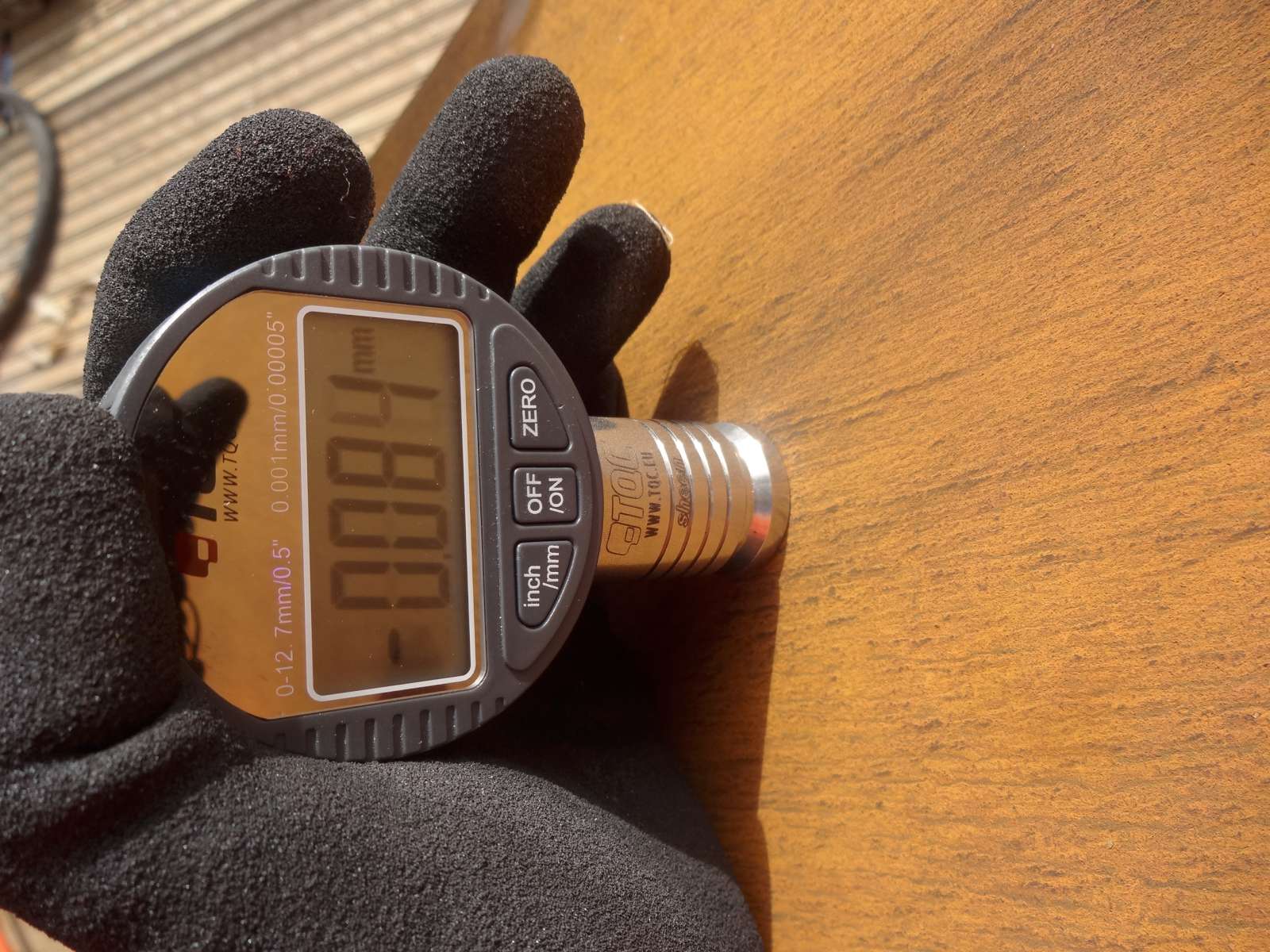 Flash rust e perfil de rugosidade podem coexistir. No entanto, só pode ser considerada preparação de superfície competente o flash rust leve.
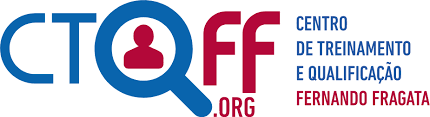 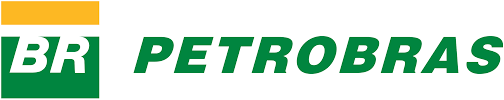 3. PREPARAÇÃO PARA ÁREAS GRANDES
INIBIDORES DE FLASH RUST
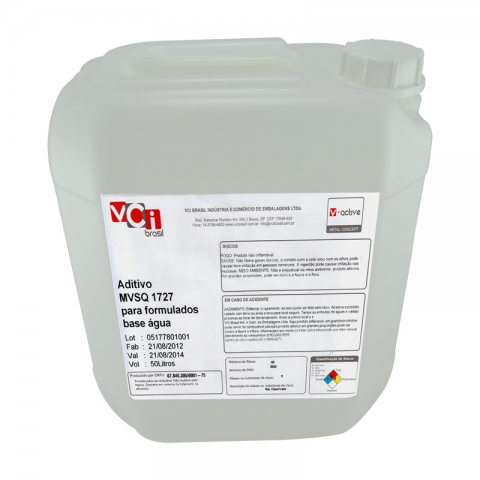 Inibidores de flash rust e são soluções aquosas que misturadas à água técnica devem ser usados para lavar imediatamente a superfície após o procedimento úmida.

O inibidor sem tensoativo na composição não deve ser removido por lavagem antes da pintura.
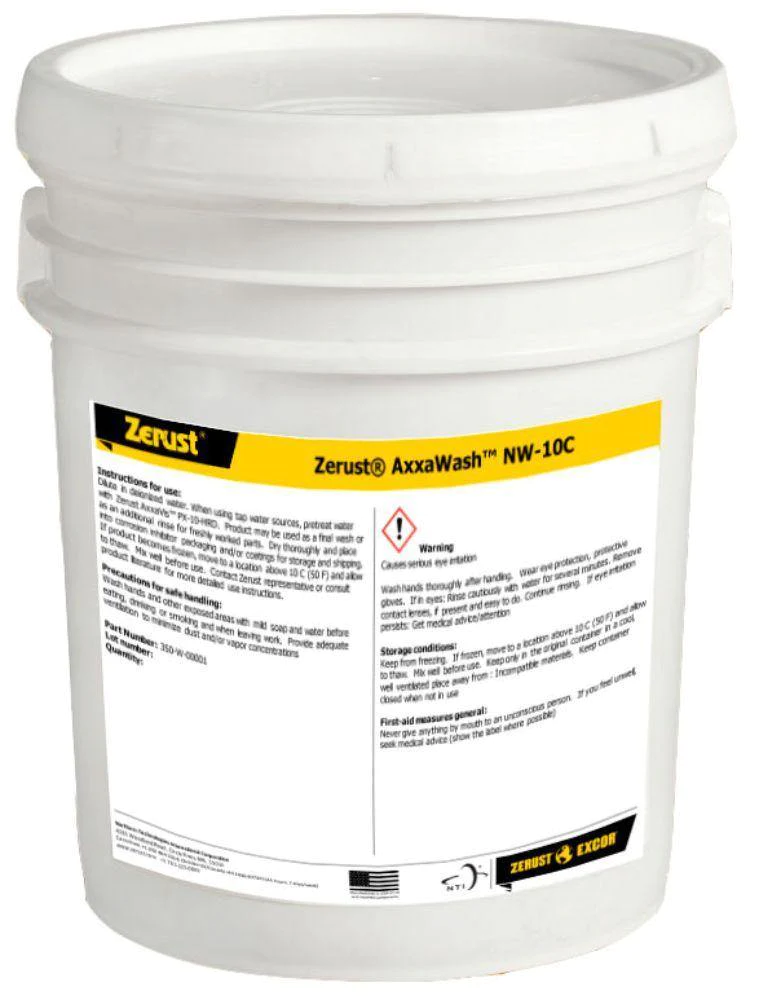 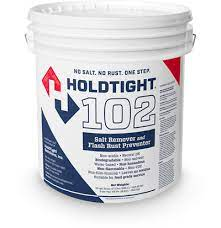 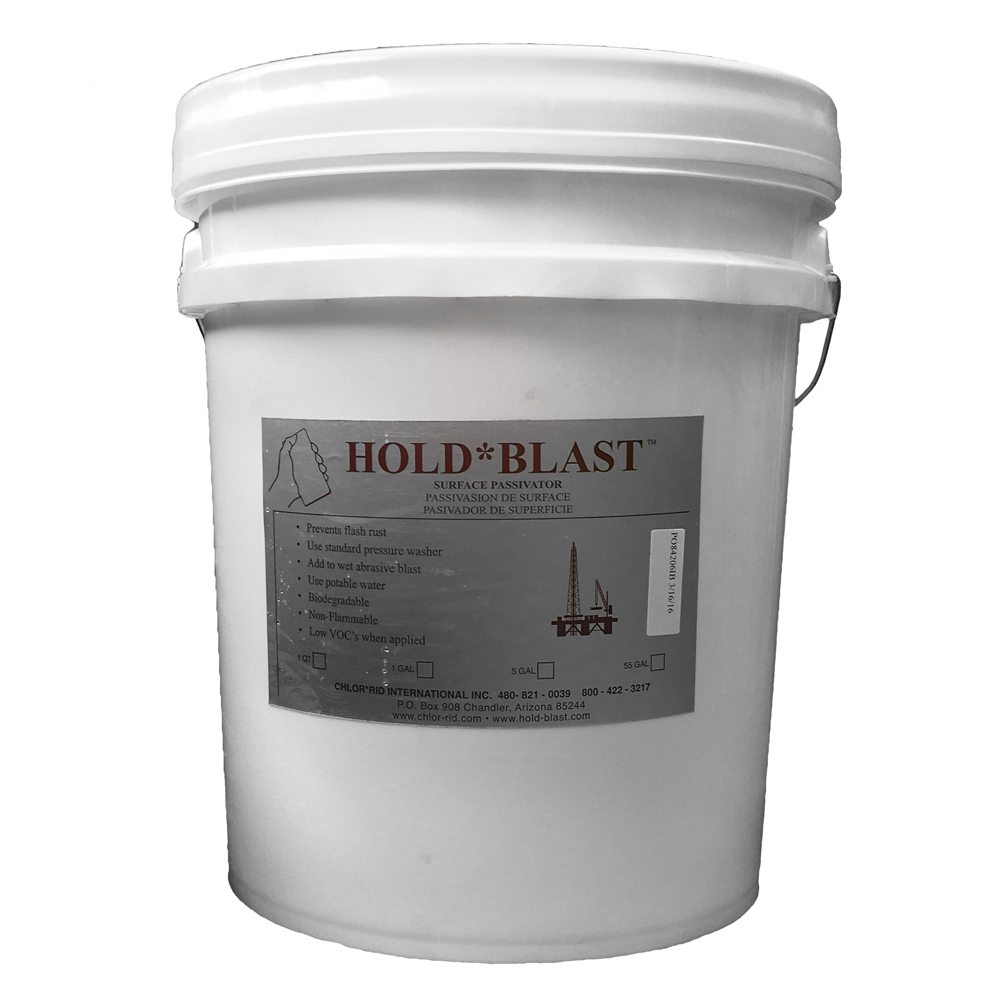 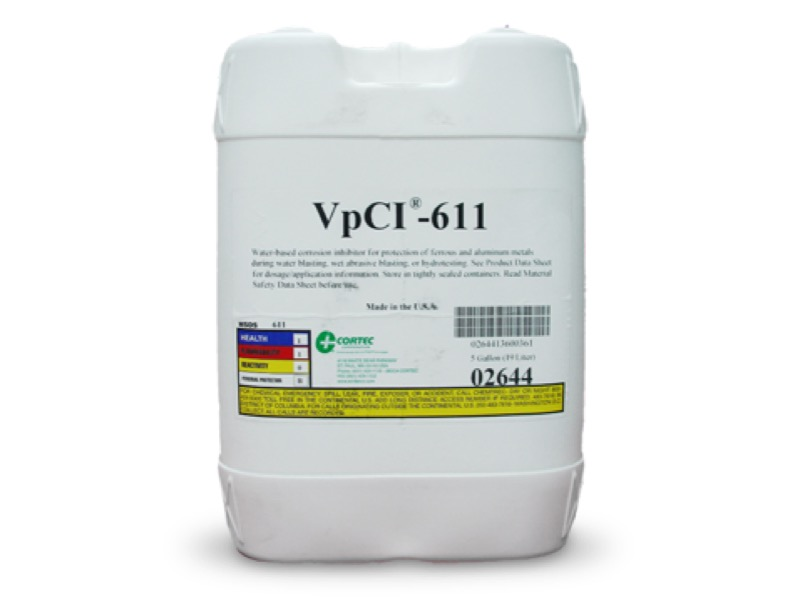 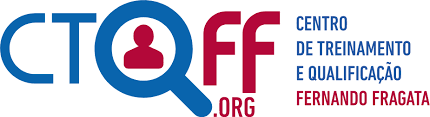 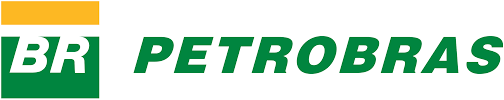 3. PREPARAÇÃO PARA ÁREAS GRANDES
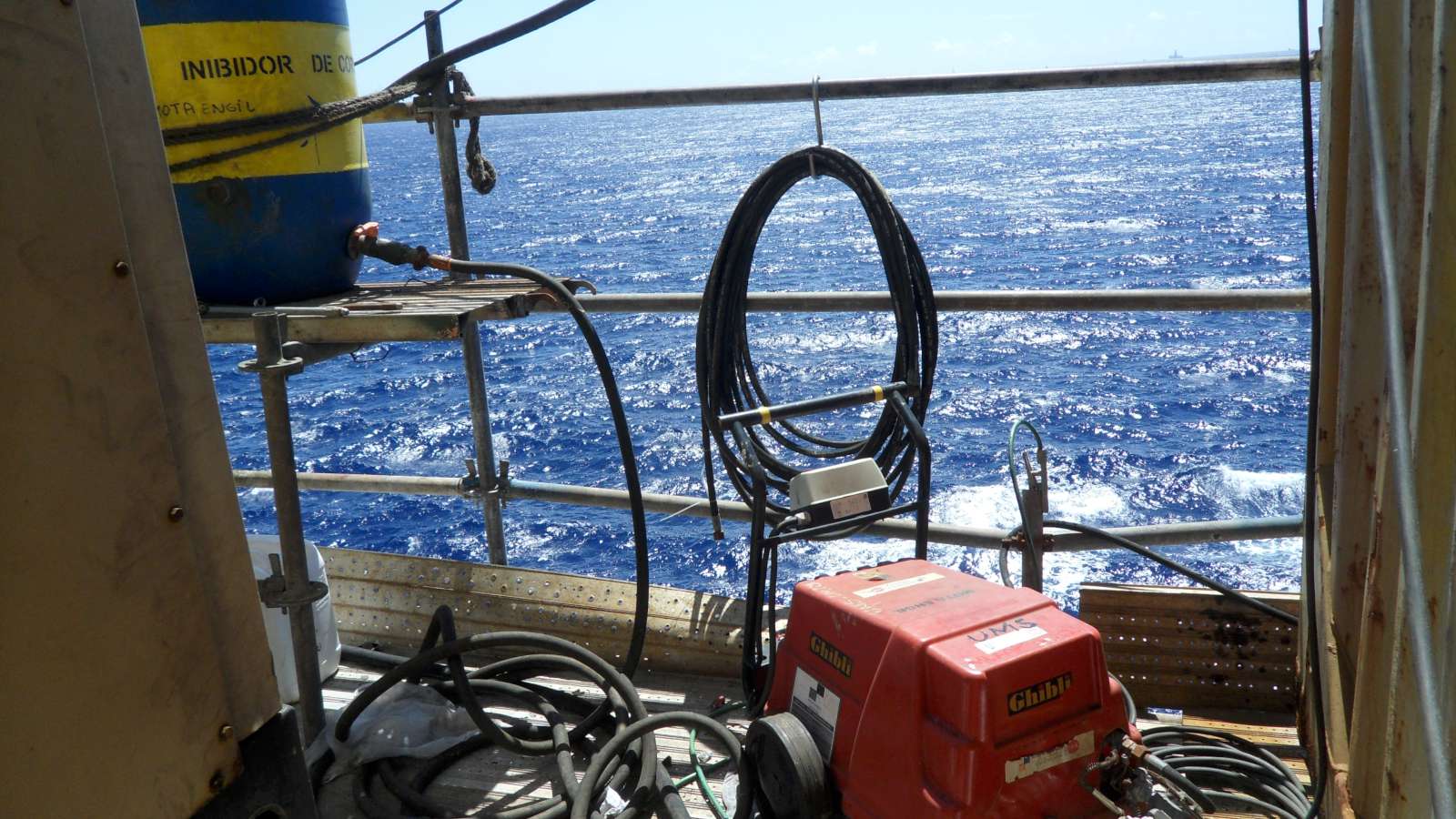 INIBIDORES DE FLASH RUST
Para a aplicação de inibidores de flash rust , o uso de jato de baixa pressão (5 mil Psi) é o mais eficiente.

O inibidor sem tensoativo na composição não deve ser removido por lavagem antes da pintura.
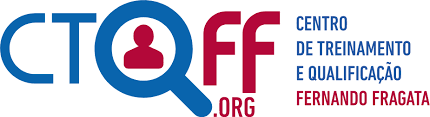 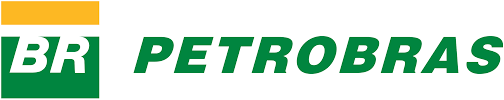 4. PREPARAÇÃO PARA PONTOS LOCALIZADOS OU DE DIFÍCIL ACESSO
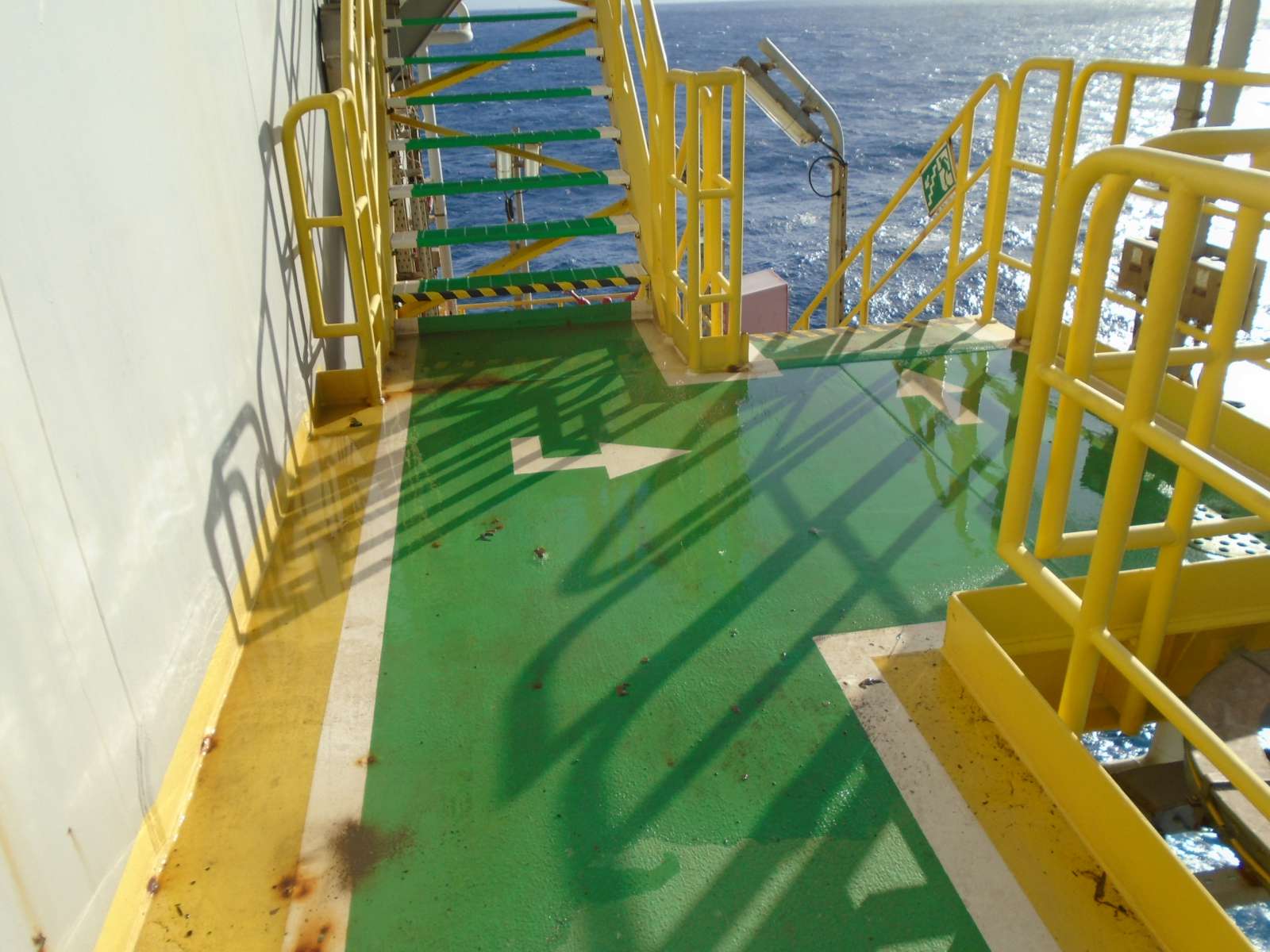 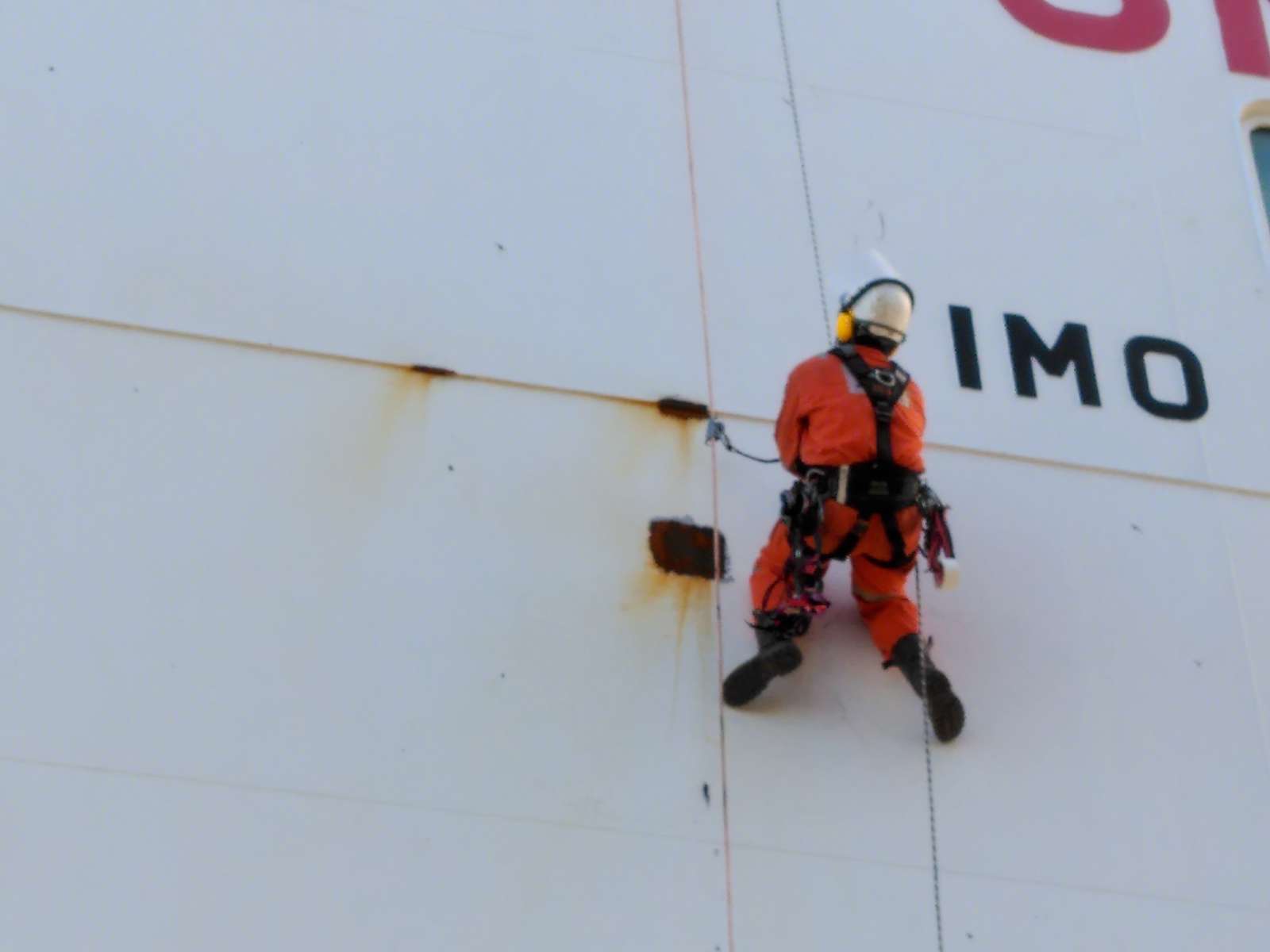 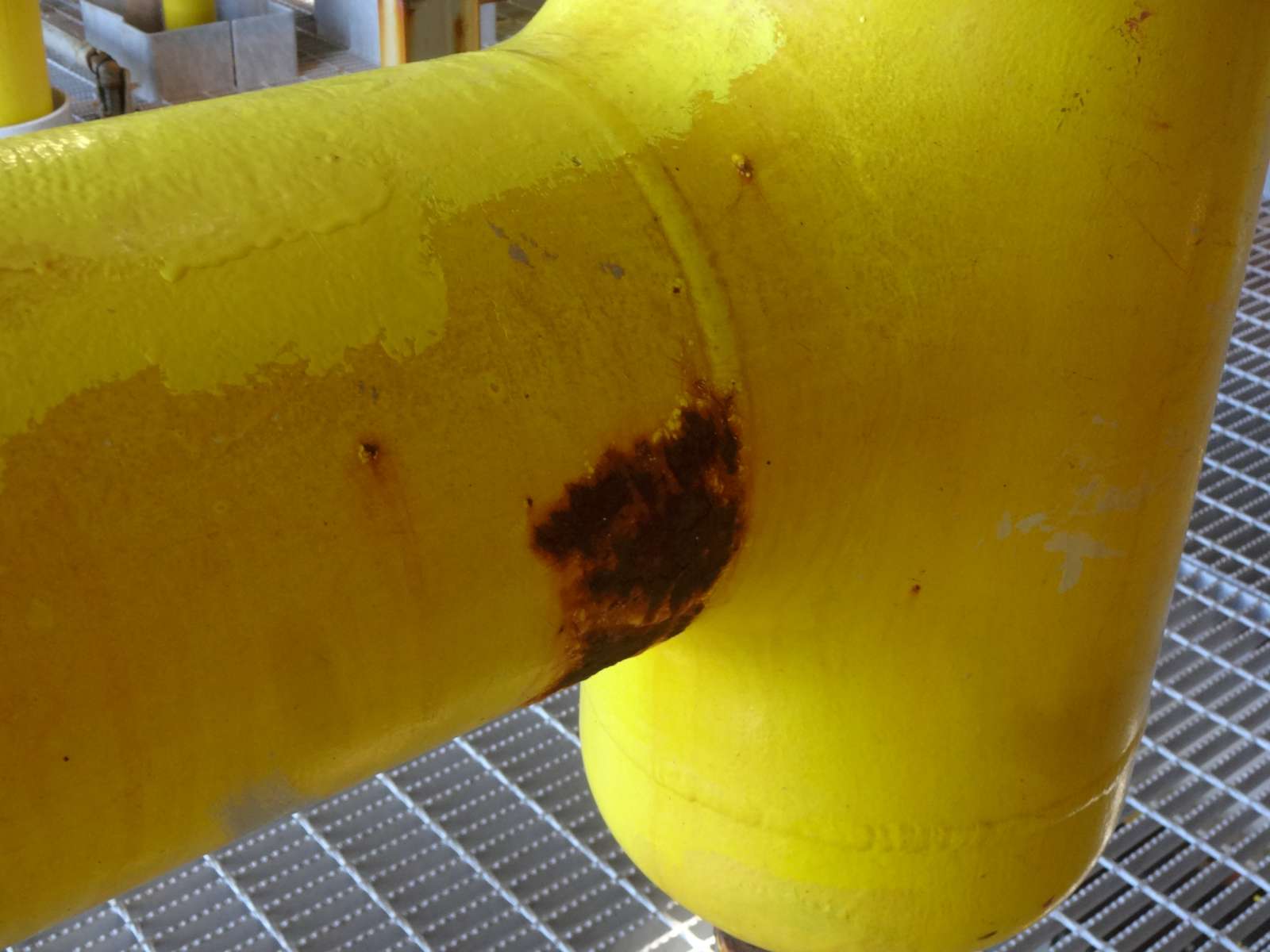 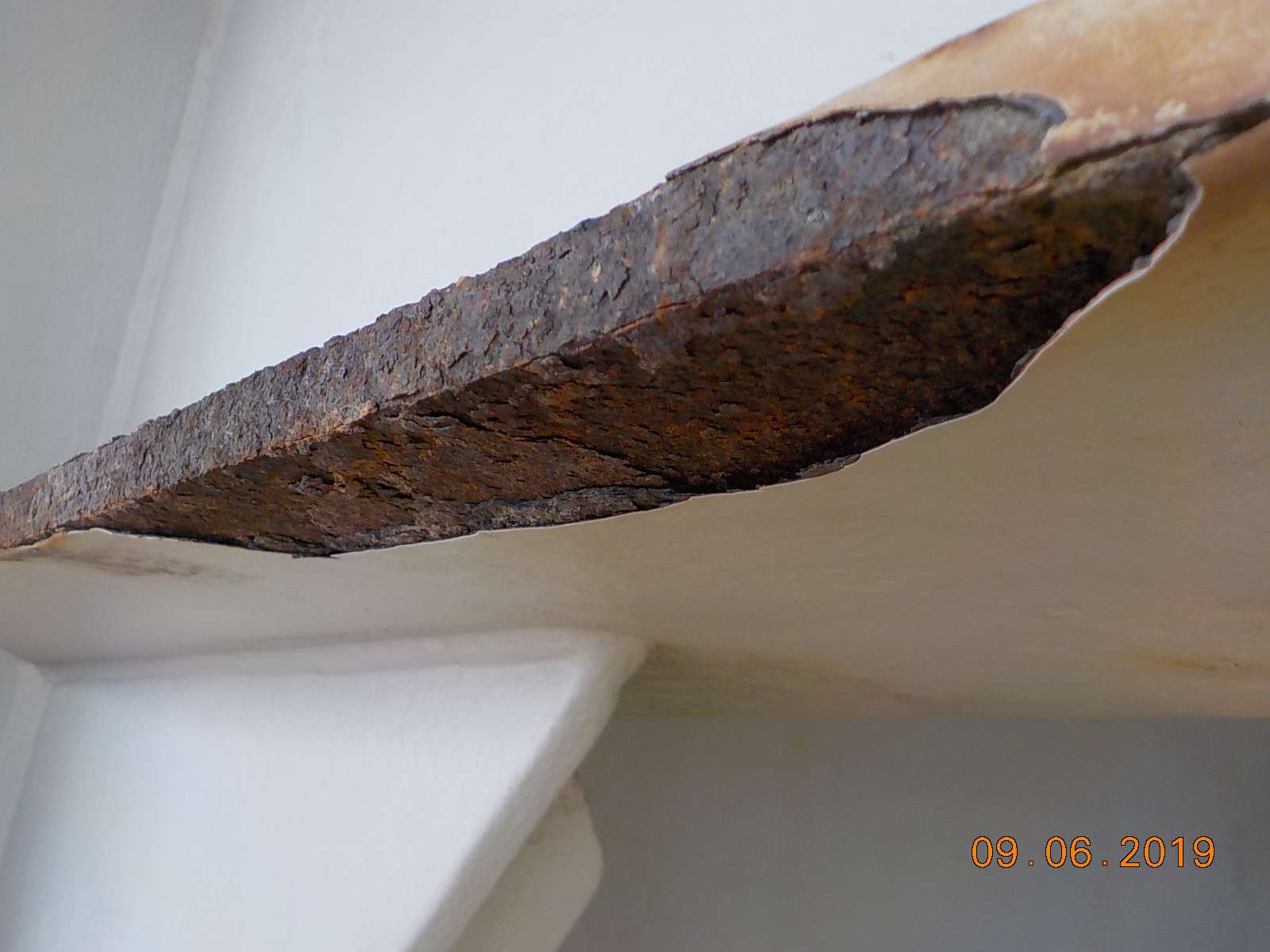 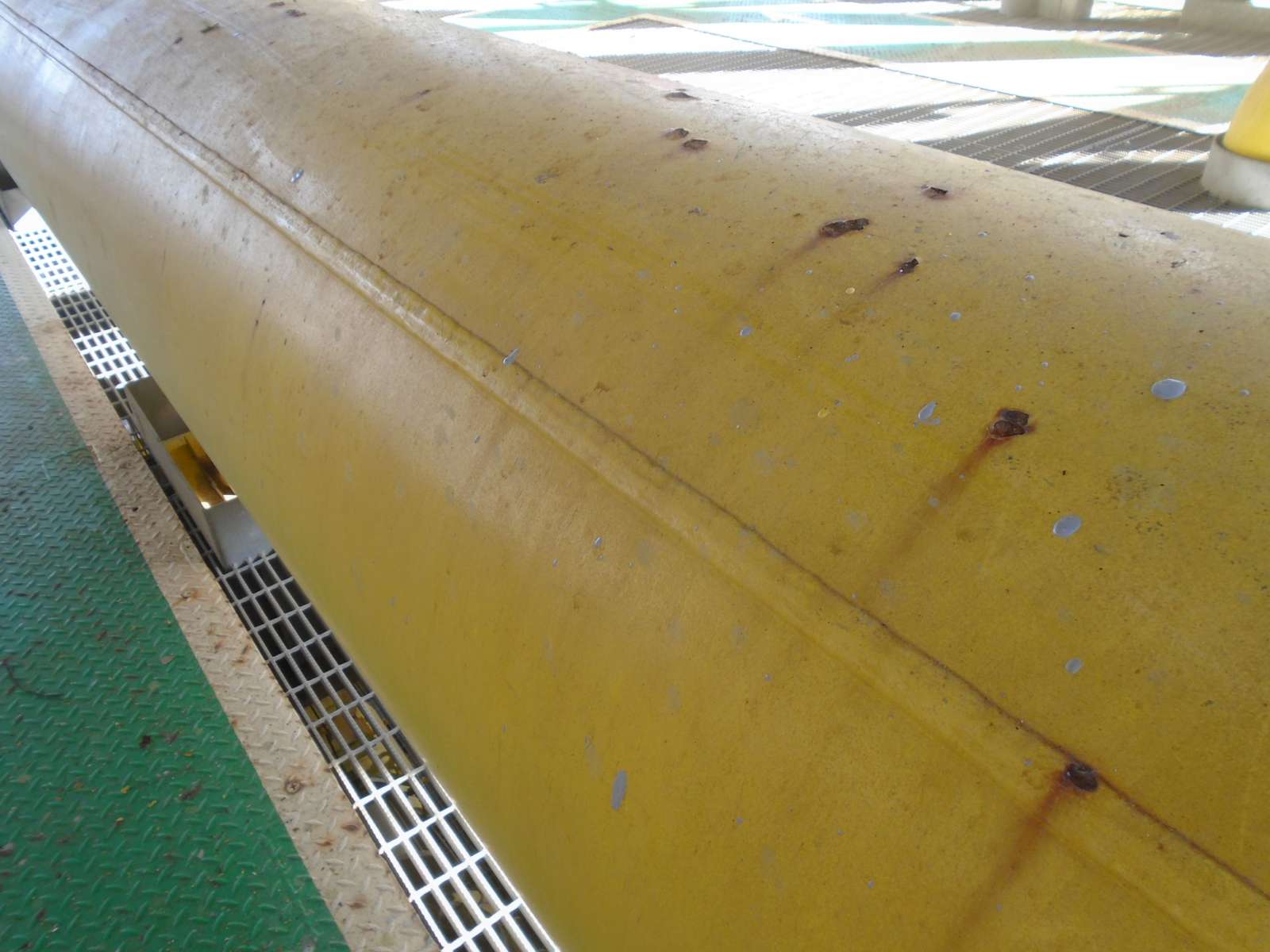 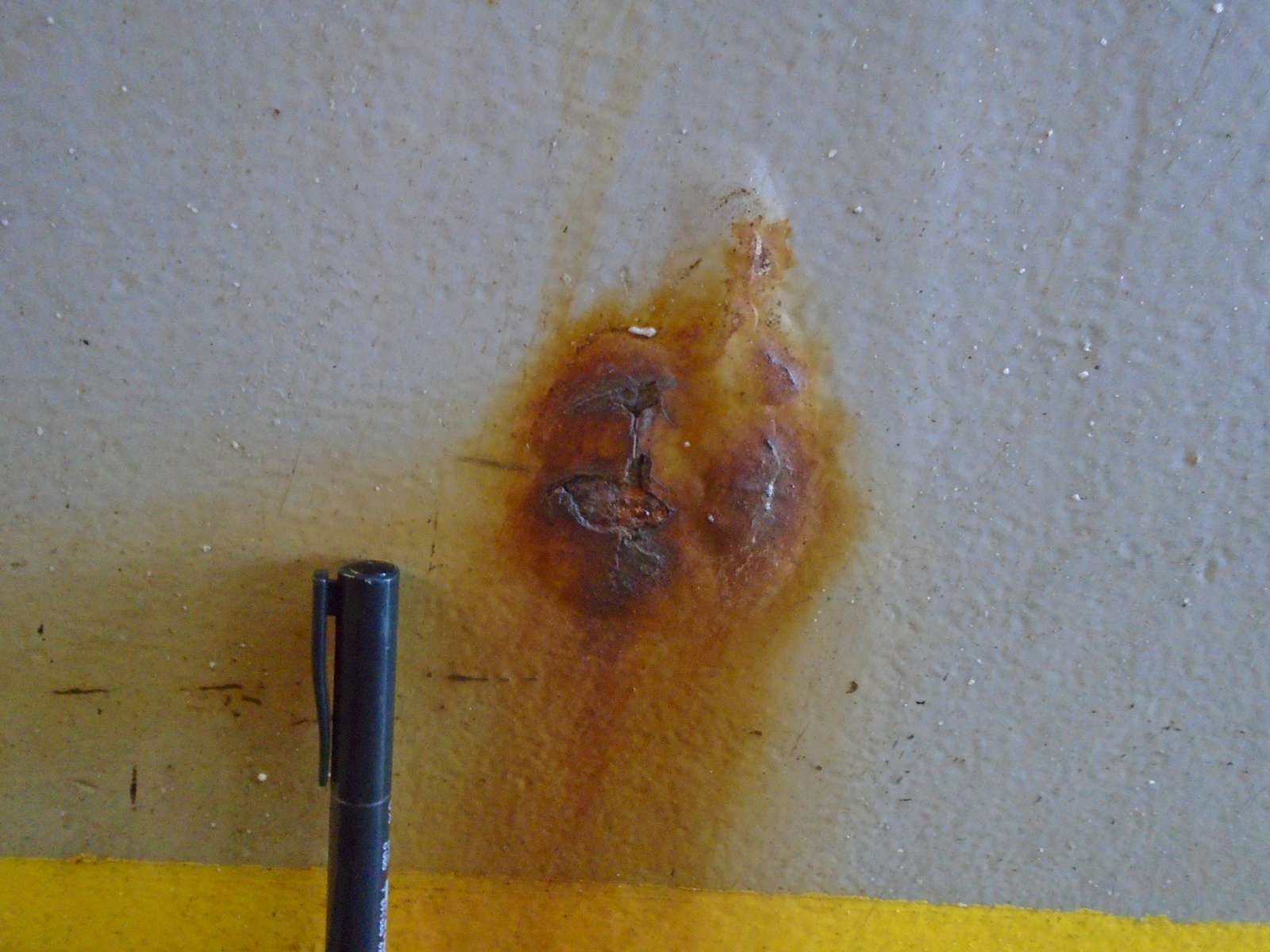 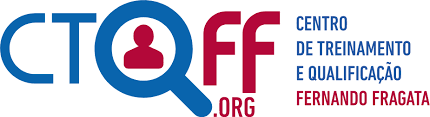 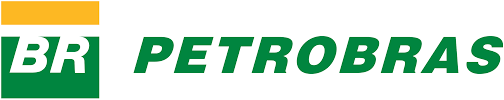 4. PREPARAÇÃO PARA PONTOS LOCALIZADOS OU DE DIFÍCIL ACESSO
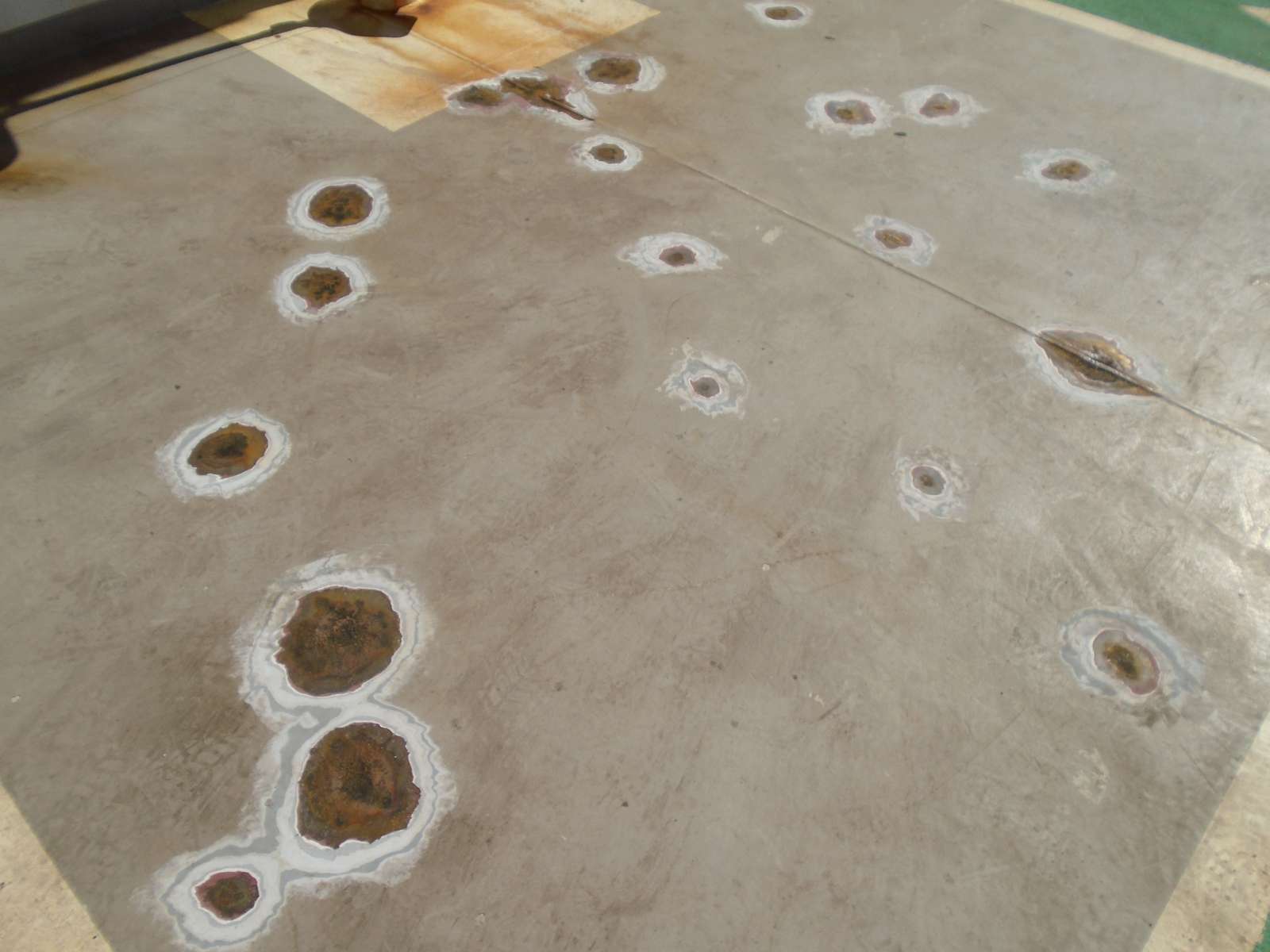 A preparação de superfície em pontos localizados deve ser feita de maneira a ancorar o esquema de pintura de reparo tanto no metal quanto nos seus arredores.
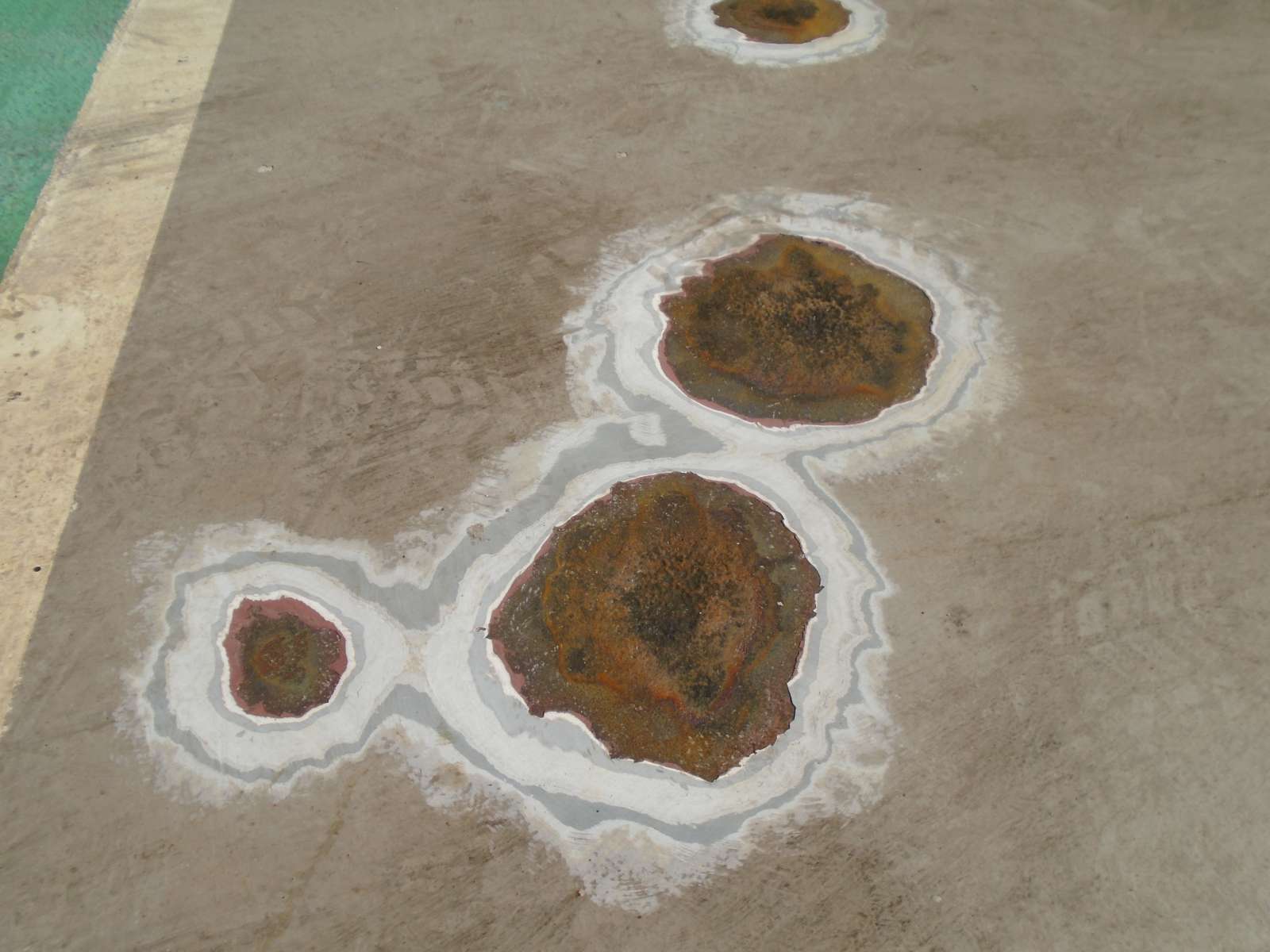 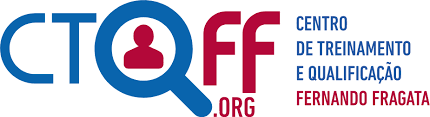 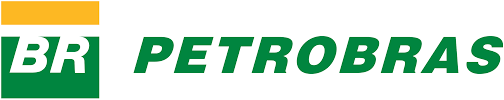 4. PREPARAÇÃO PARA PONTOS LOCALIZADOS OU DE DIFÍCIL ACESSO
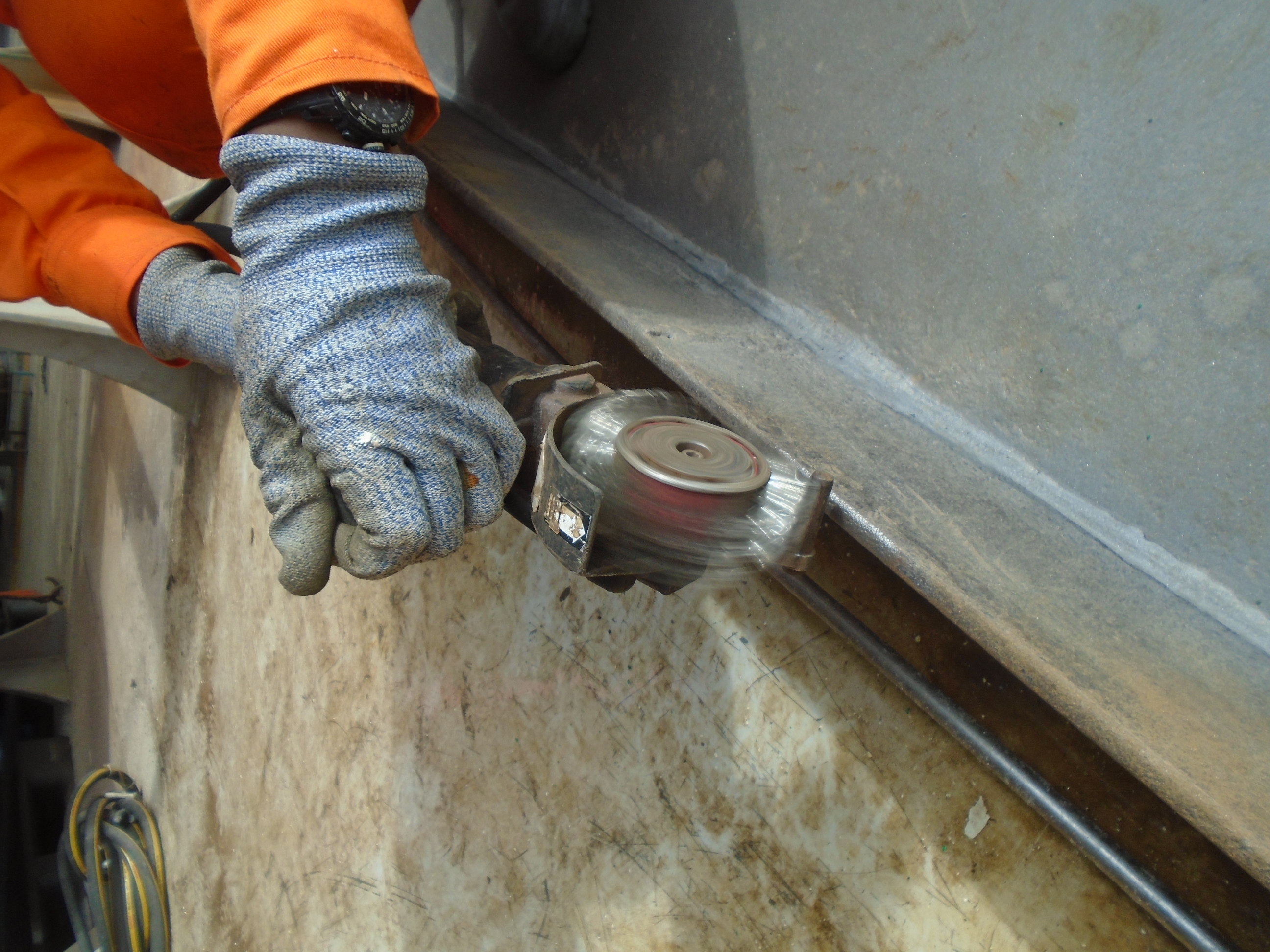 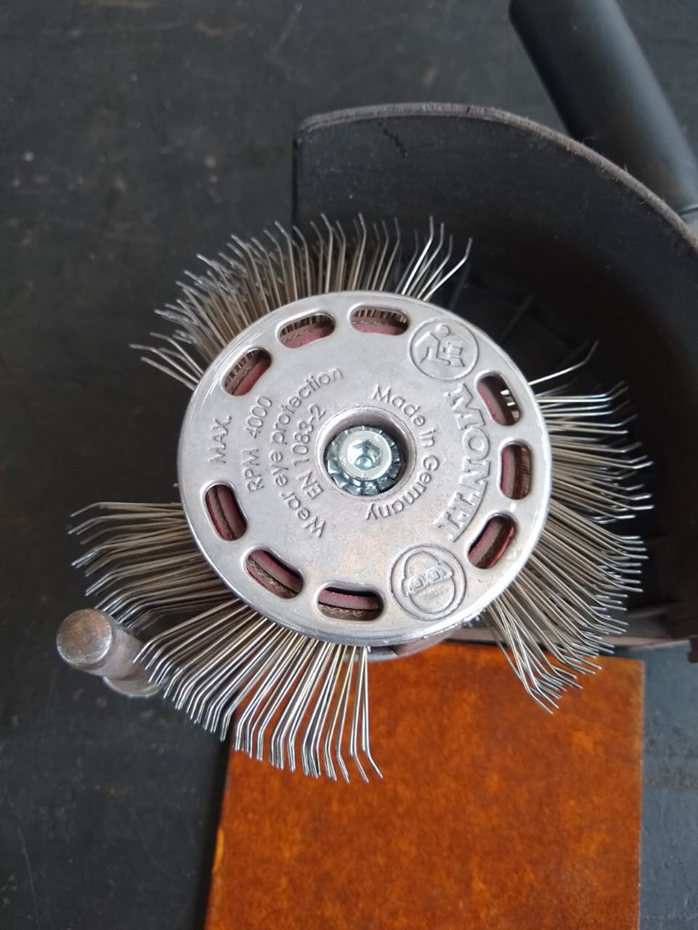 FERRAMENTA COM CERDAS
O uso da ferramenta com cerdas rotativas e com barra aceleradora é capaz de gerar grau de limpeza e perfil de rugosidade em áreas críticas tais como arestas.
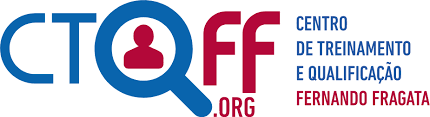 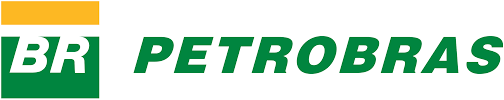 4. PREPARAÇÃO PARA PONTOS LOCALIZADOS OU DE DIFÍCIL ACESSO
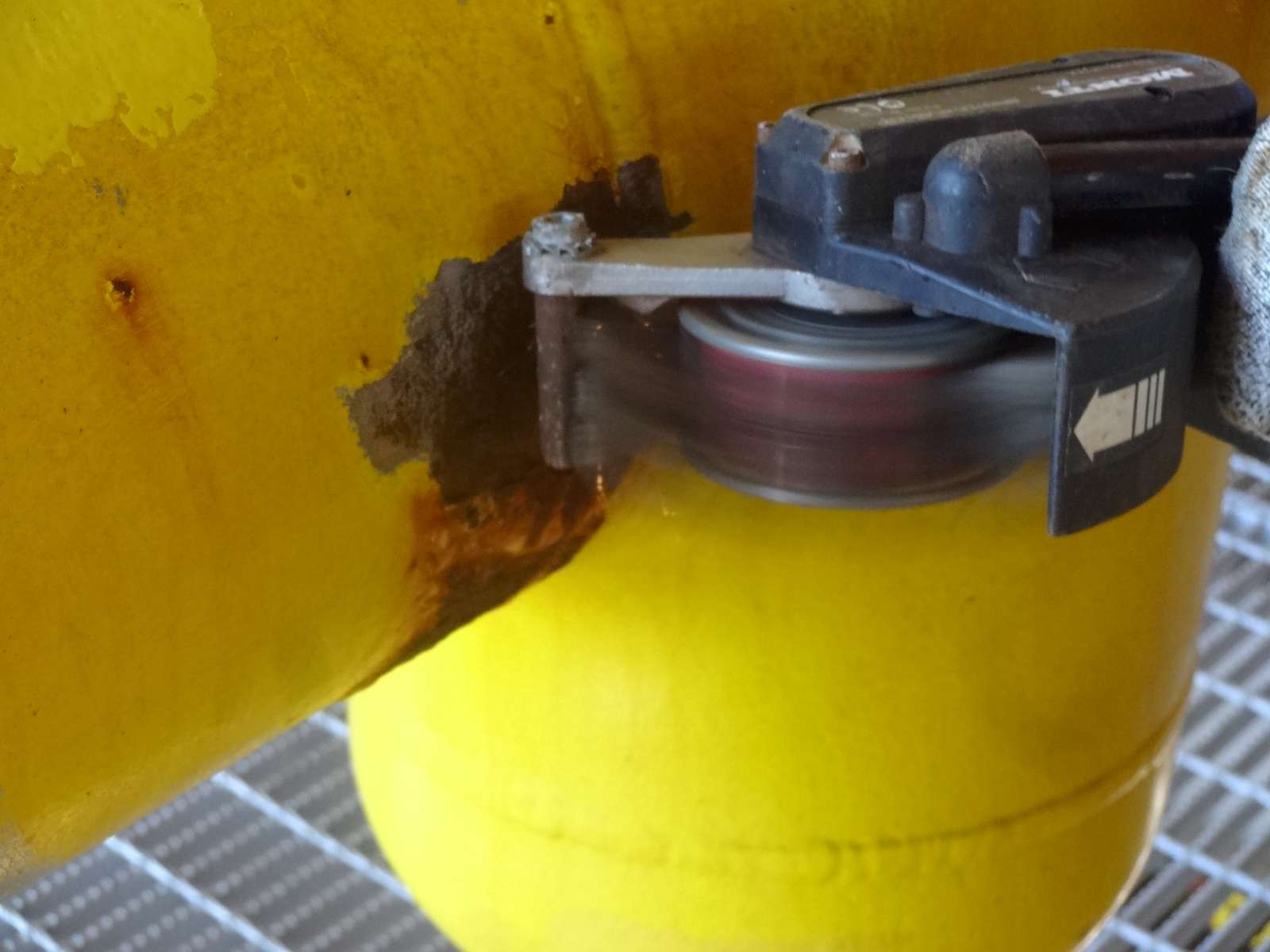 A ferramenta demanda, por parte do operador, treinamento adequado que aborda posicionamento correto da ferramenta. Esses pontos aumentam a durabilidade das cerdas e do próprio equipamento.
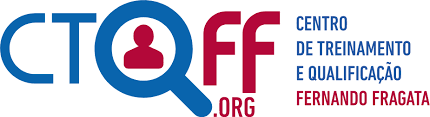 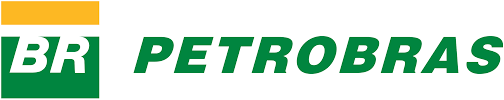 4. PREPARAÇÃO PARA PONTOS LOCALIZADOS OU DE DIFÍCIL ACESSO
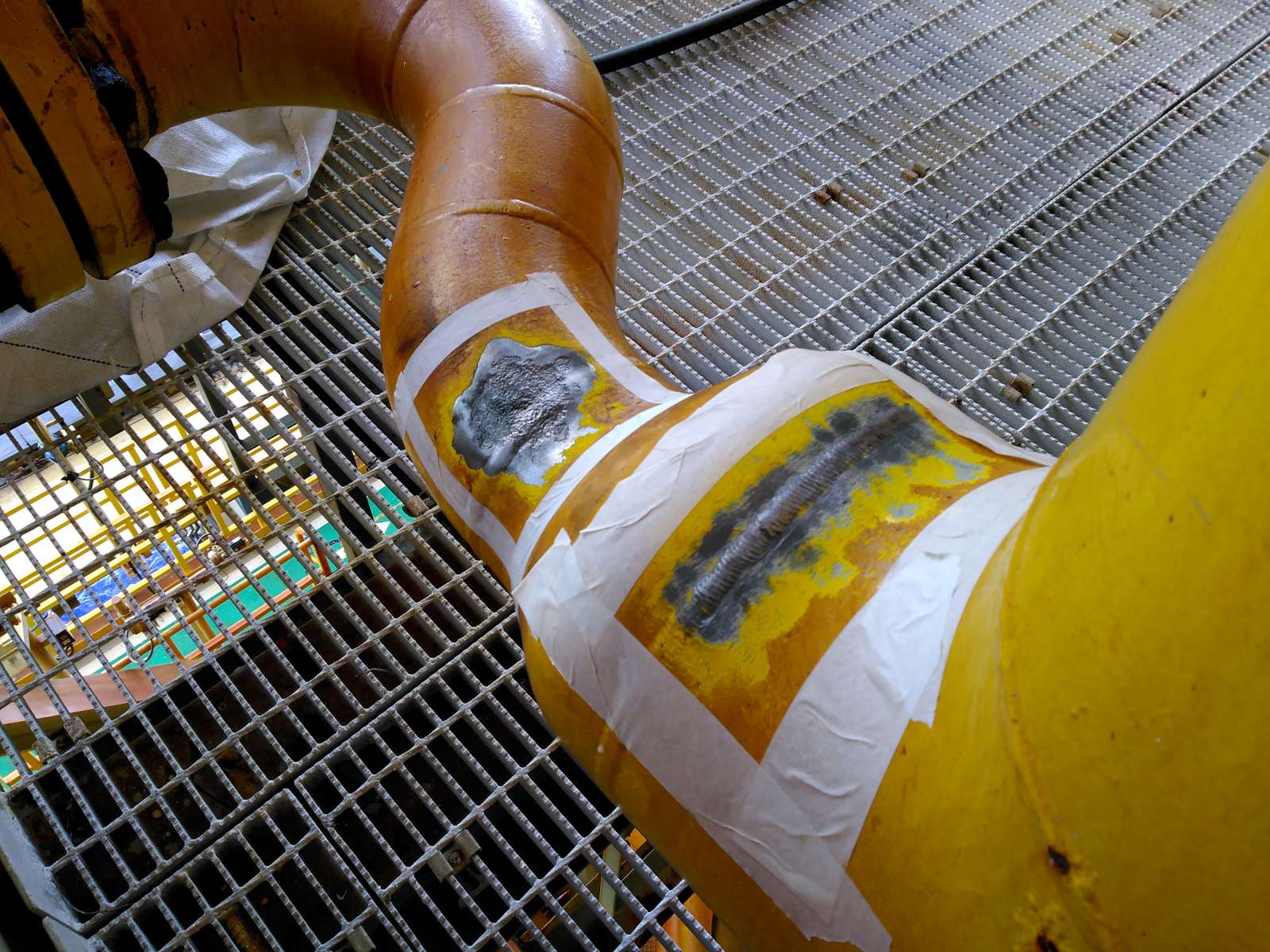 O uso correto confere padrão de limpeza e perfil de rugosidade na região de cordão de solda.
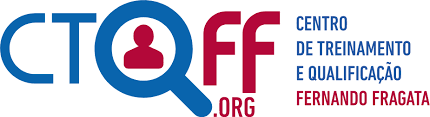 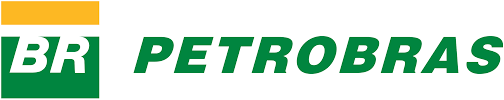 4. PREPARAÇÃO PARA PONTOS LOCALIZADOS OU DE DIFÍCIL ACESSO
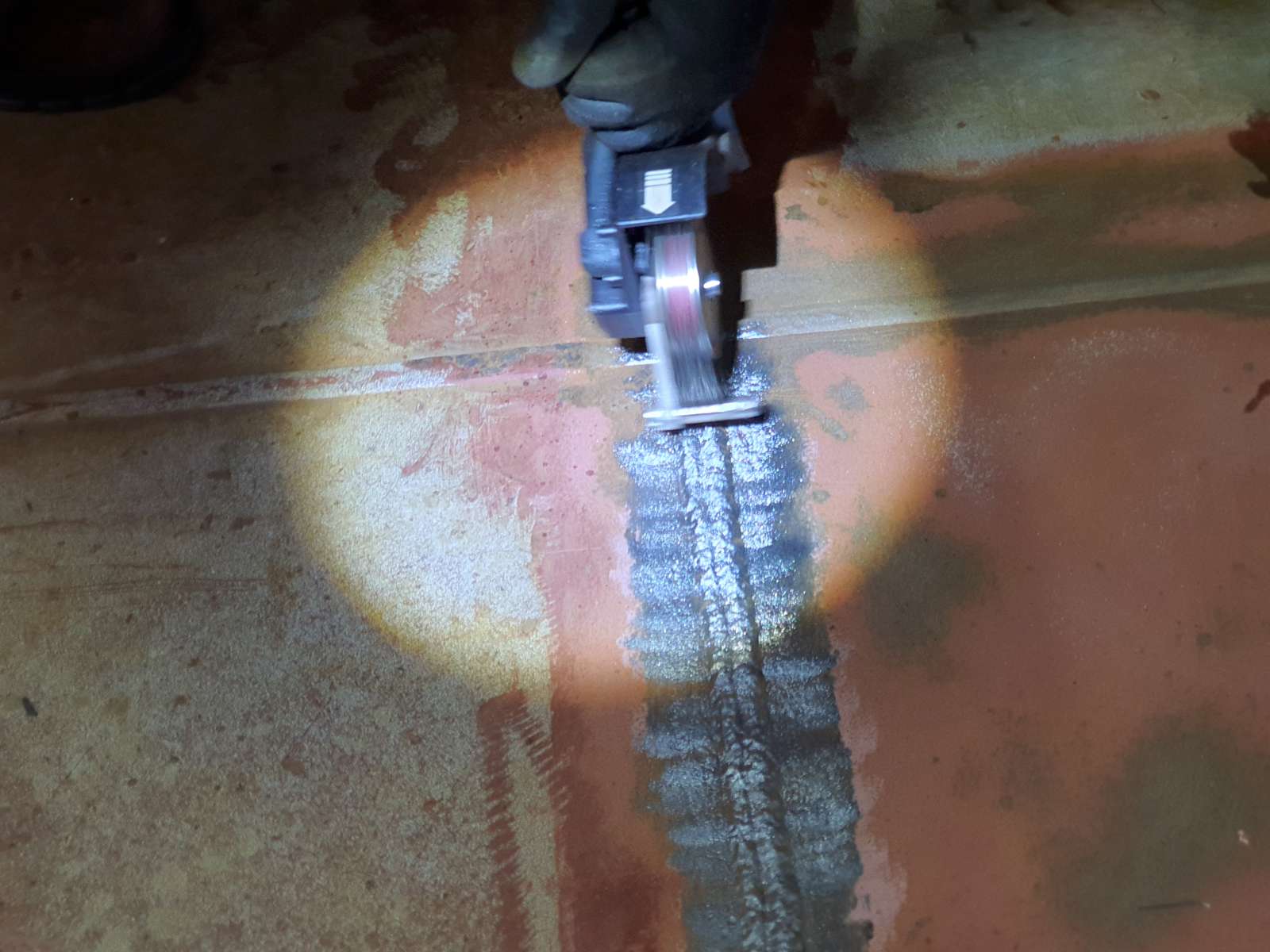 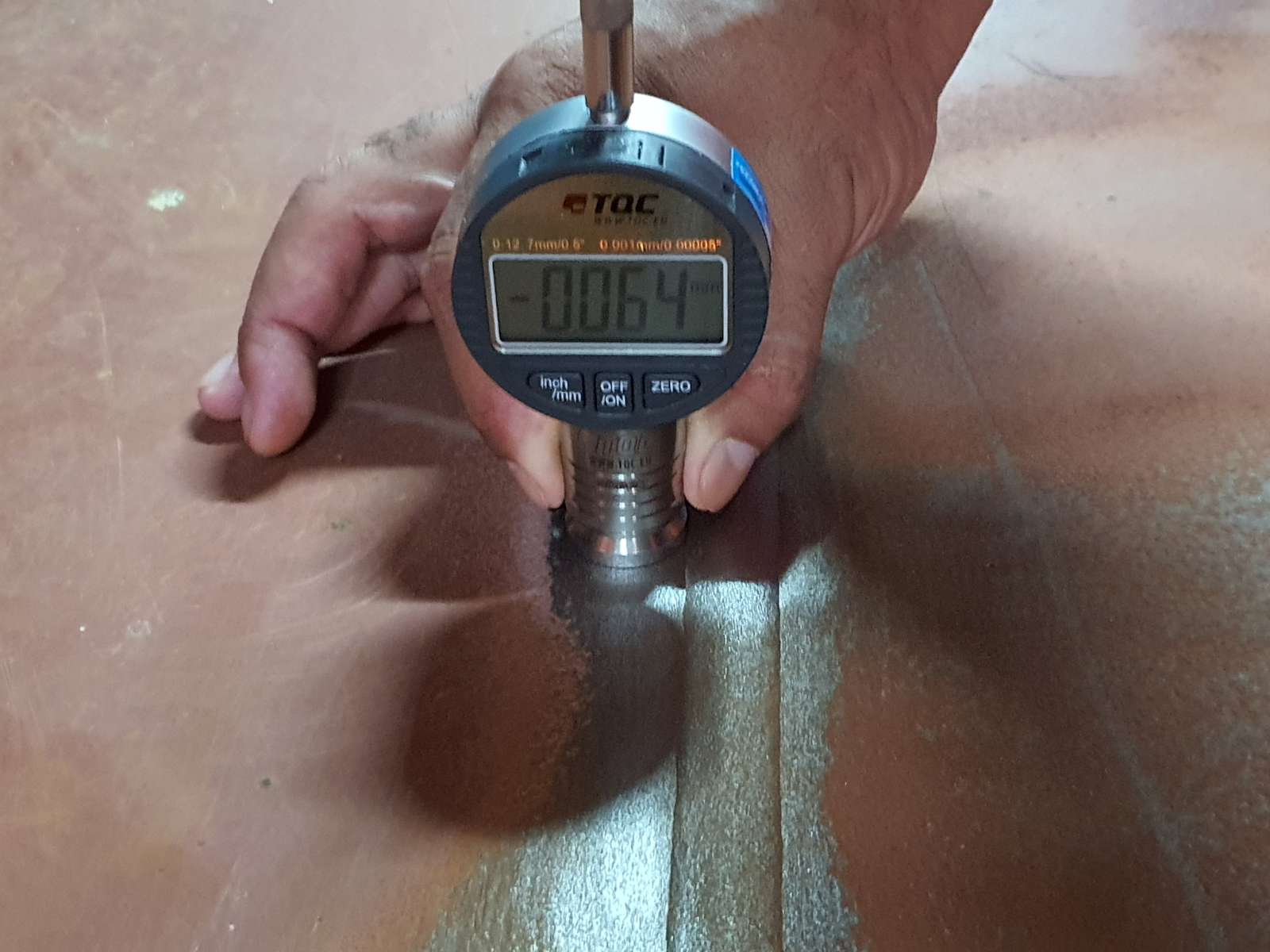 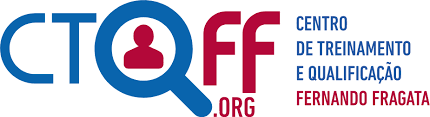 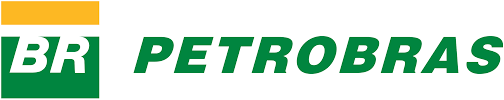 5. CONSIDERAÇÕES FINAIS
Por melhor que seja o revestimento, seu desempenho dependerá sempre da preparação de superfície adequada.

Há fundamentos e melhores práticas que devem ser seguidos, independente do ferramental e da sofisticação de preparação.
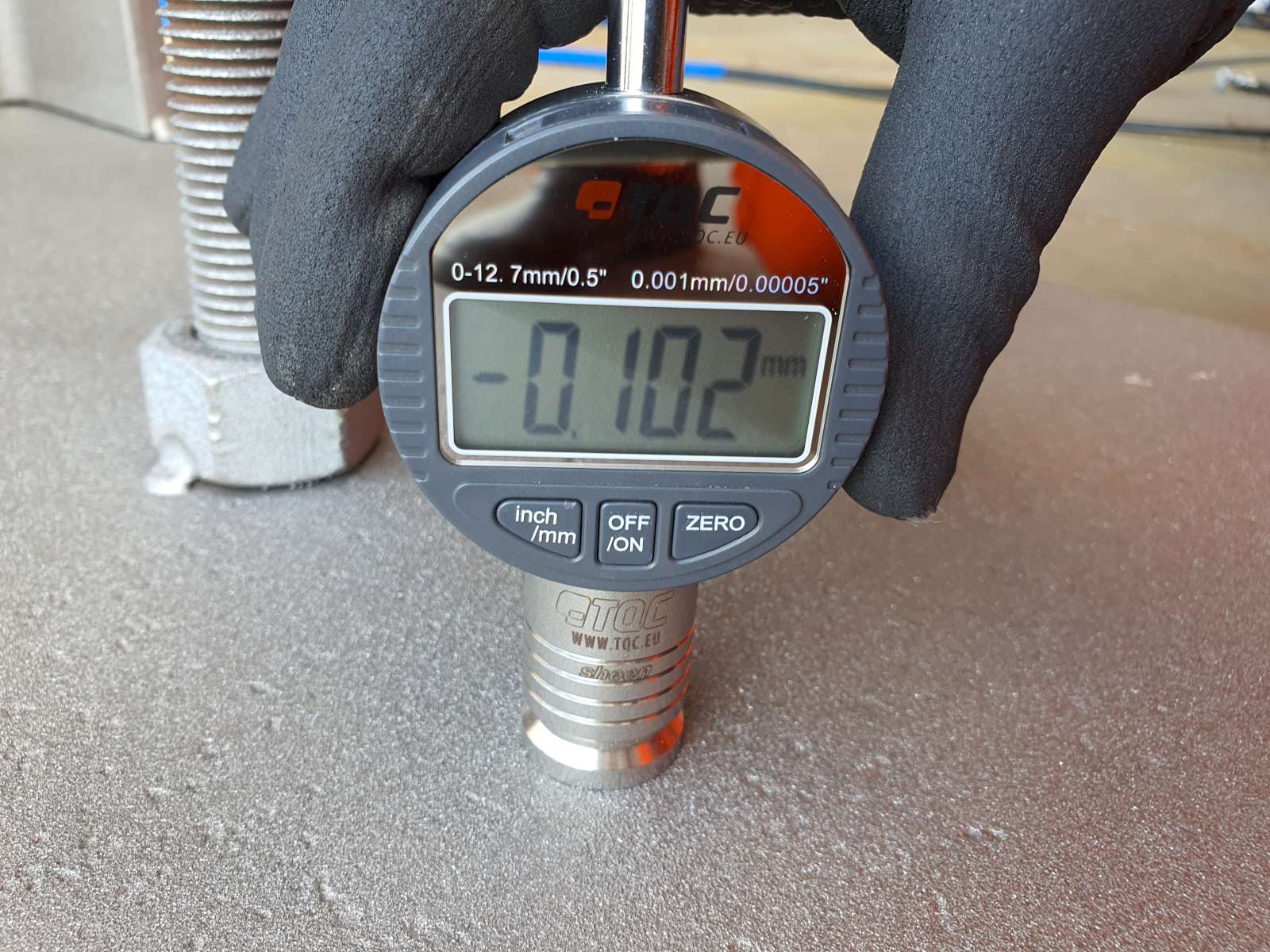 Embora a inspeção visual ofereça bom indicativo de qualidade durante a preparação de superfície, medições de rugosidade, teor de sais solúveis e intensidade de flash rust não podem ser dispensadas.

Treinamento e reciclagem da equipe de operação, dos inspetores e da fiscalização é fundamental, pois as tecnologias de preparação de superfície estão em constante avanço.
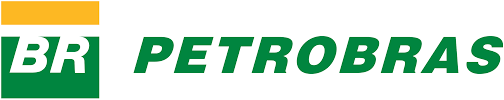